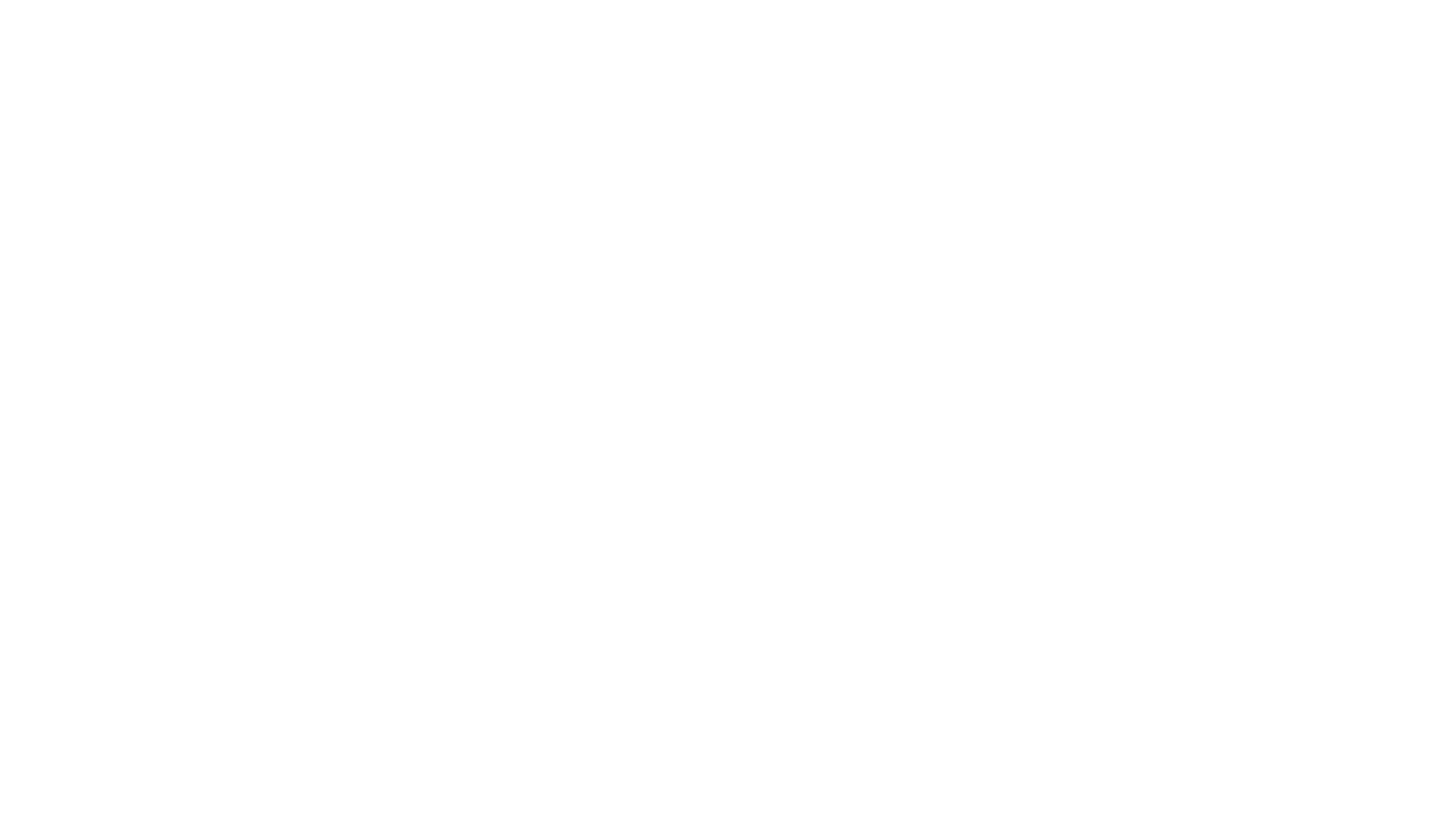 GOD’S JUST SERVANT
Sister Jean Tate – Nursery Lesson
WAYS TO TRAIN OUR CHILDREN TO BE GOOD CHURCH LEADERS
April 4th 2020
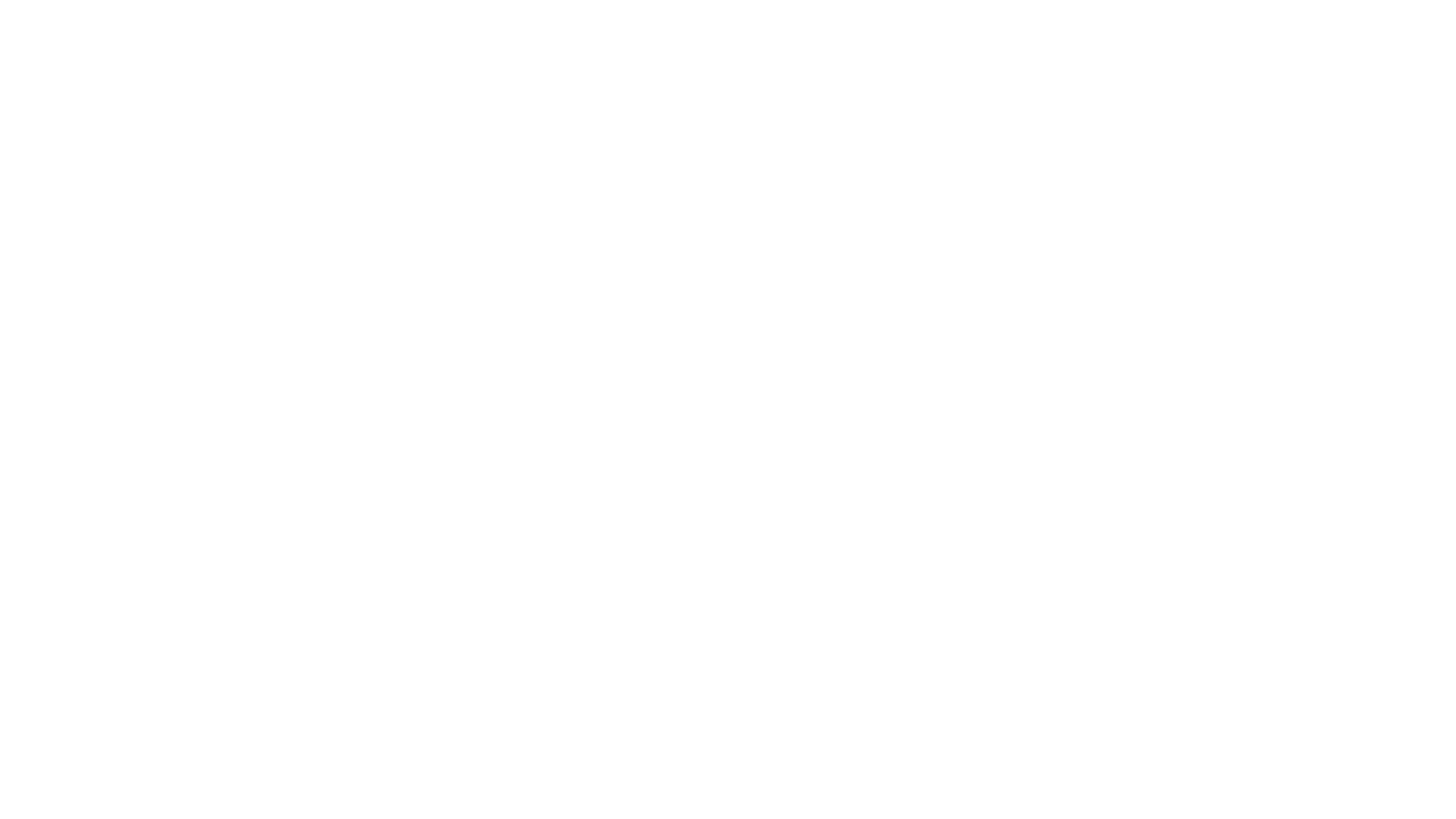 Ways To TrainOur Children To BeGood Church Leaders
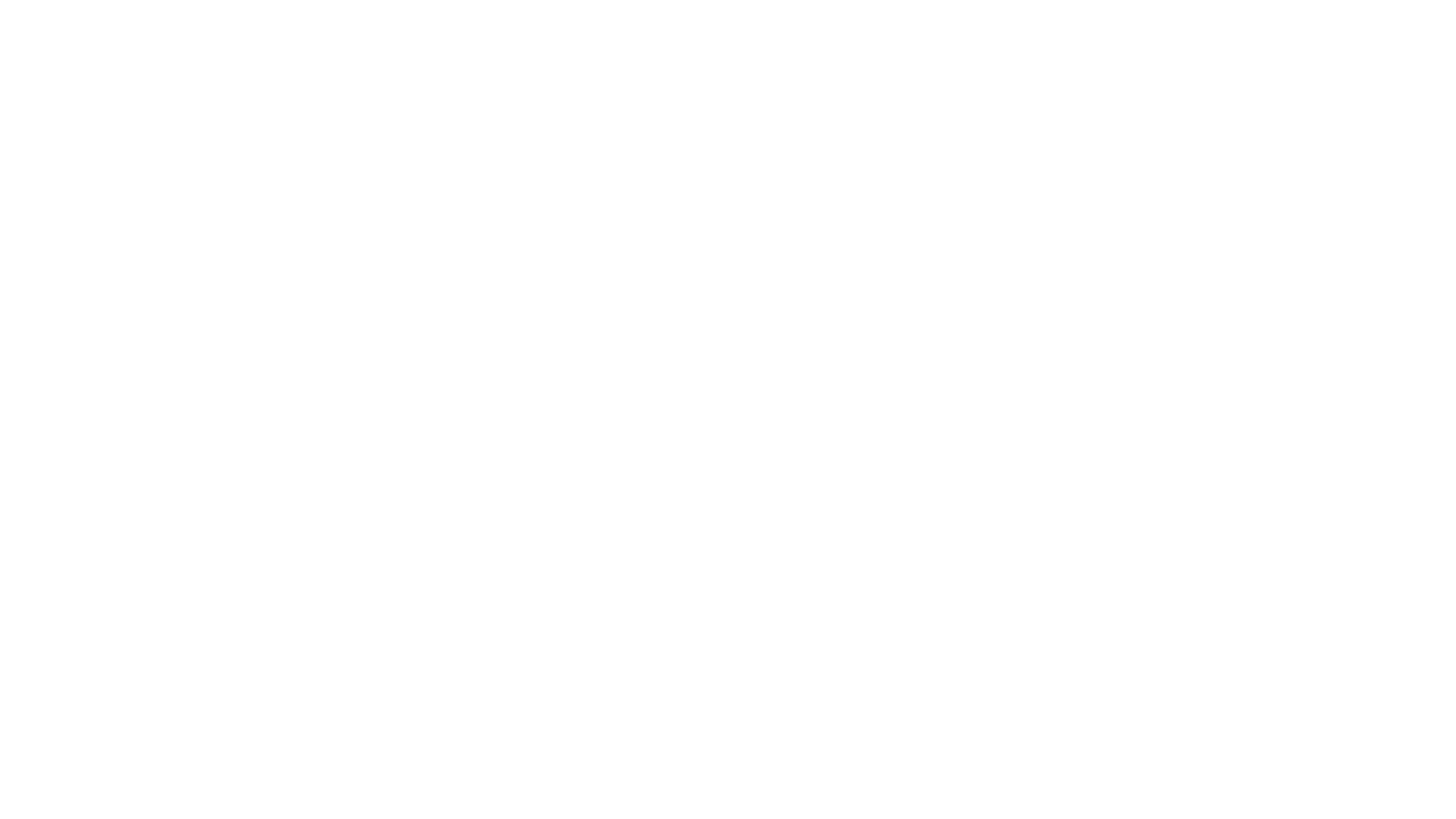 Teach Children How to Serve In The                             Church
Teach the Children Ways to Serve
Show Humility, Display Gods Love
Show them that God is Love
Sing songs that display God’s undying love. Write them down, help them memorize them. Explain that God loved us so much that He gave His son for us!
For God so loved the world that He gave His only begotten son, that whosoever believeth in Him should not perish, but have ever lasting life. John 3:16
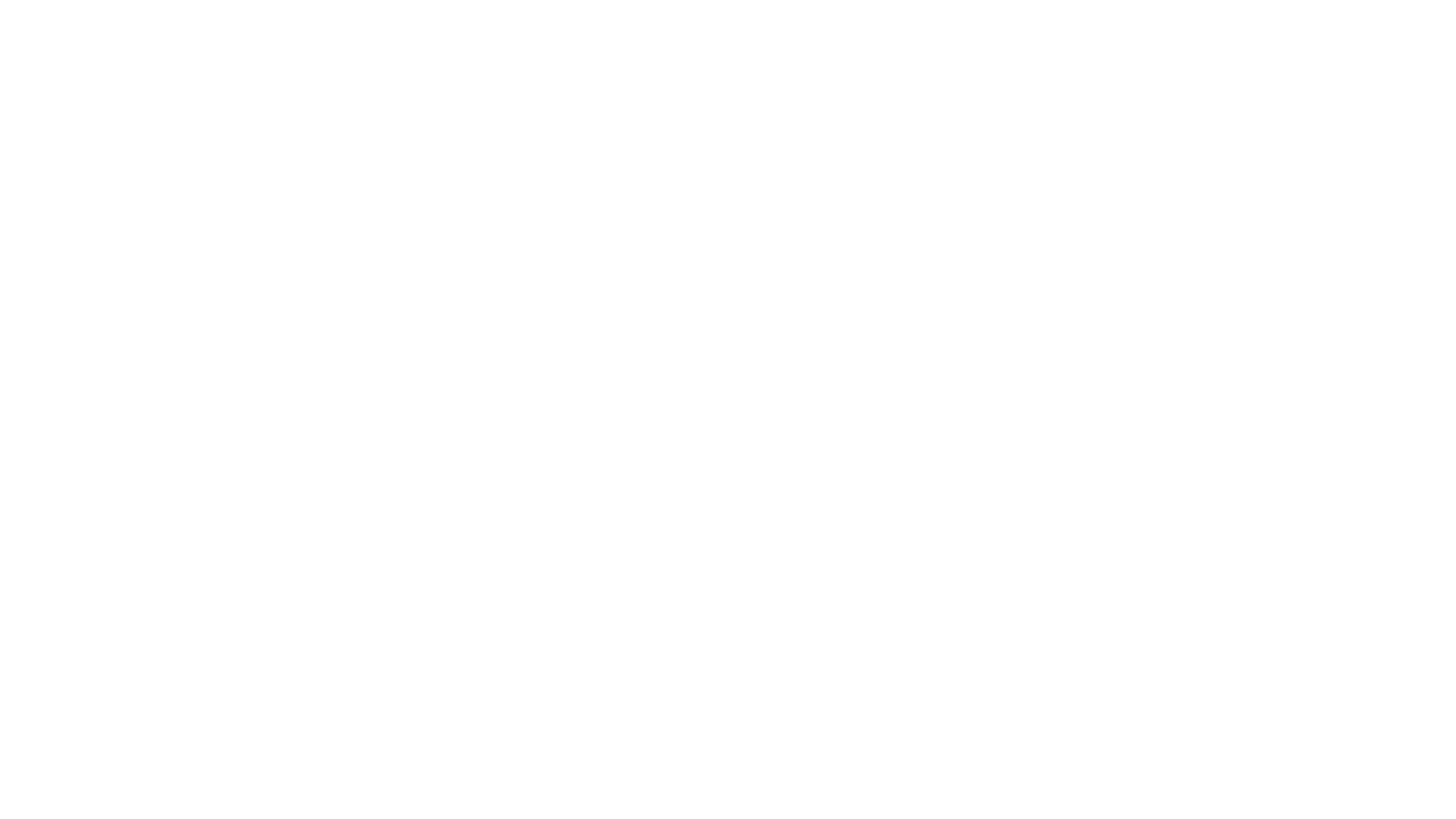 Remind our children that they must always strive to do what is right, even if they lose friends. A true friend will tell the truth, even if they don’t like it! They are honest and accepting. 
Jesus is our true friend, and will never leave or forsake us. Deuteronomy 31:6
Discuss Being God’s Servant Can Be Difficult
Allow Our Children To Be Themselves
Remember to always allow our children to come to us, no matter what.  Our door is always open allowing them to be themselves and ask difficult questions. 
Jesus is the door that is always open to us.
GOD’S JUST SERVANT
Senior High Lesson
Dr. Jane Crossley
ARE YOU THE RIGHT ONE  TO LEAD ?
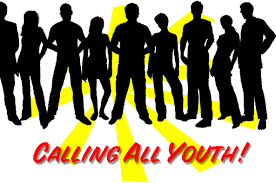 ARE YOU THE RIGHT ONE  TO LEAD ?
TEEN’S CLASS
DR. JANE A. CROSSLEY
APRIL 5, 2020
ARE YOU THE RIGHT                                ONE TO LEAD?
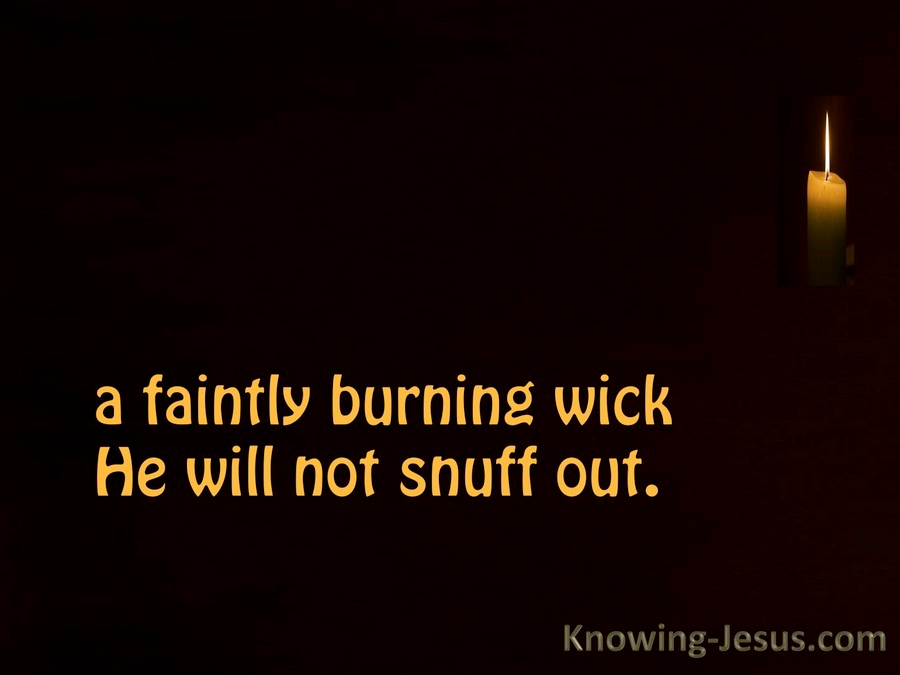 BIBLE TRUTH:  GOD’S JUST SERVANT
BIBLE BASIS: ISAIAH 42:1-9, KJV
MEMORY VERSE:  “BEHOLD MY SERVANT, WHOM I UPHOLD; MINE ELECT, IN WHOM MY SOUL DELIGHTED; I HAVE PUT MY SPIRIT UPON HIM: HE SHALL BRING FORTH JUDGMENT TO THE GENTILES”(ISAIAH 42:1)
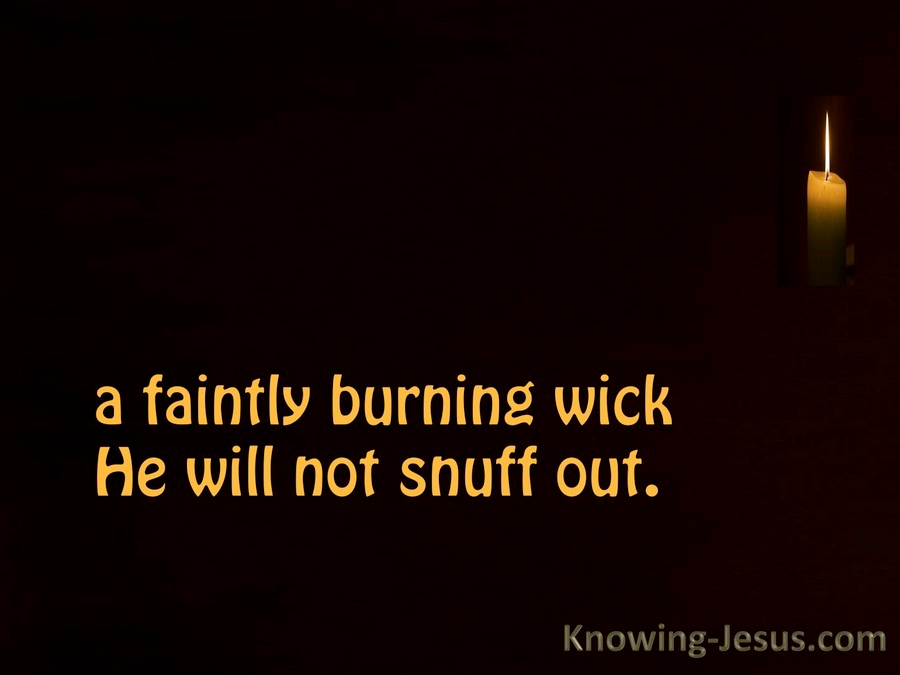 OBJECTIVES
TLW DISCUSS THE PURPOSE  OF ISAIAH 42
TLW DISCUSS WHO  IS THIS “SERVANT?”
TLW DISCUSS  ISAIAH FORETOLD?
TLW DISCUSS , “ARE YOU THE RIGHT ONE TO LEAD?”
TLW DISCUSS HOW CHRISTIAN LEADERSHIP FLOWS FROM AND IS DIRECTED TOWARDS THE GOSPEL
PURPOSE OF THE PASSAGE OF ISAIAH 42
CHARACTERISTICS OF THE ONE TO LEAD AS CHRISTIAN YOUNG LEADERS
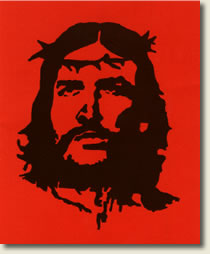 LET US BE THE RIGHT LEADERBY LEADING LIKE JESUS
ARE YOU THE RIGHT LEADER?!
T
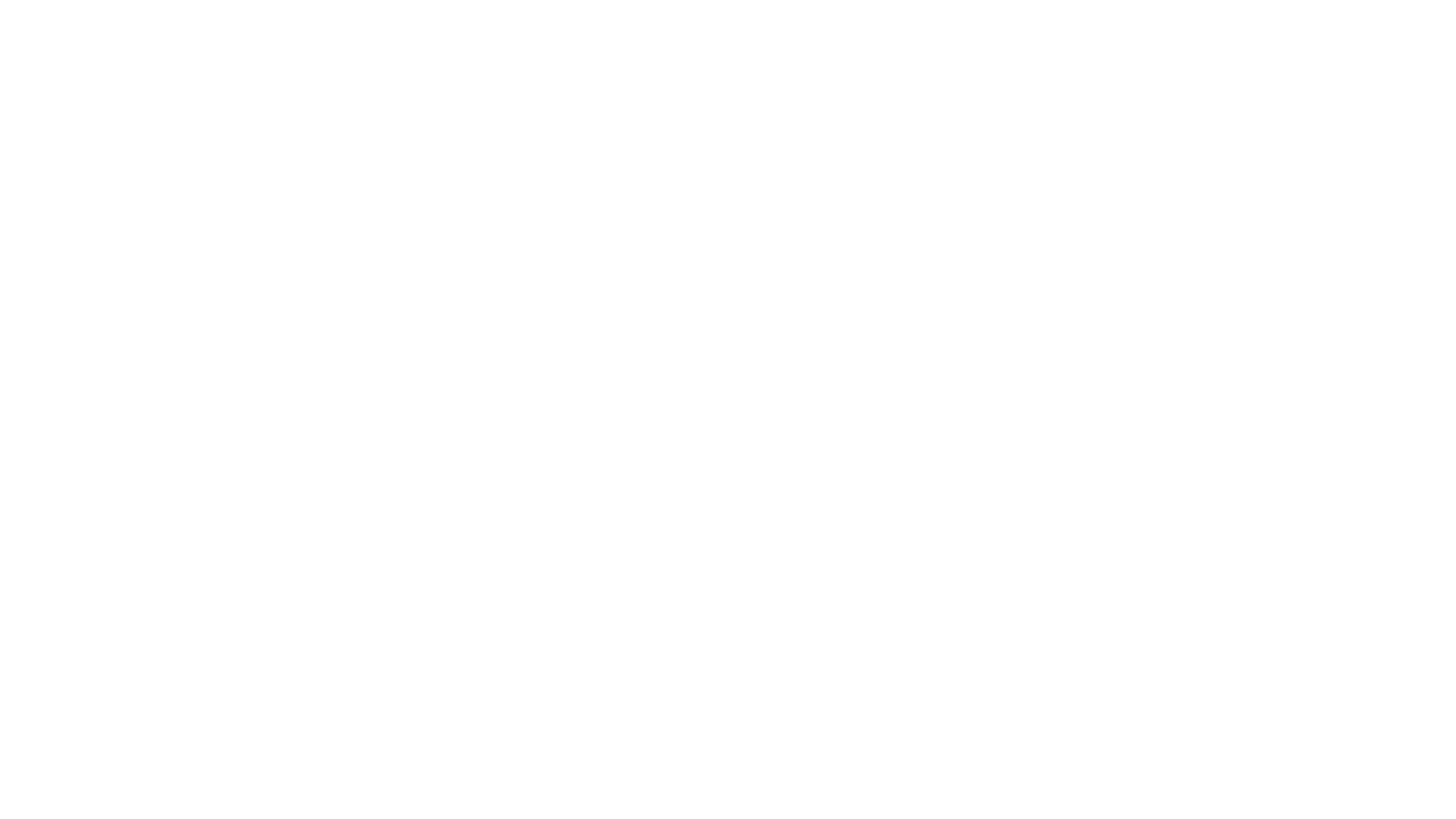 I A JUDGS TO THE NATIONS (Isaiah 42:1-4)
	
		Elder Charles Ammons
GOD’S JUST SERVANT
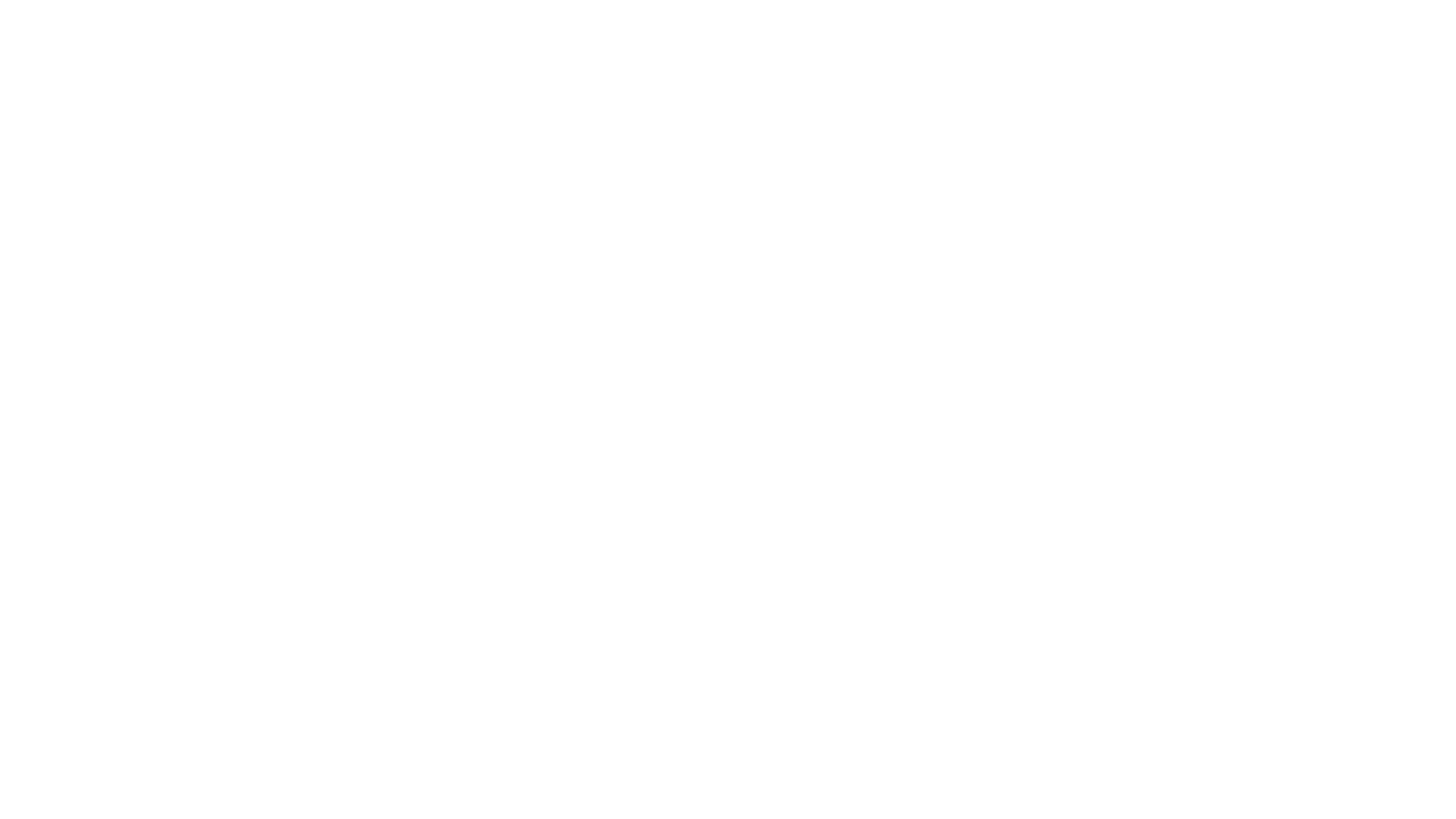 I. A Judge To The Nations (Isaiah 42:1-4)
Isa 42:1
	1. Behold my servant, whom I uphold; mine elect, in whom my 	soul delighteth; I have put my spirit upon him: he shall bring 	forth judgment to the Gentiles.
	KJV
GOD’S JUST SERVANT
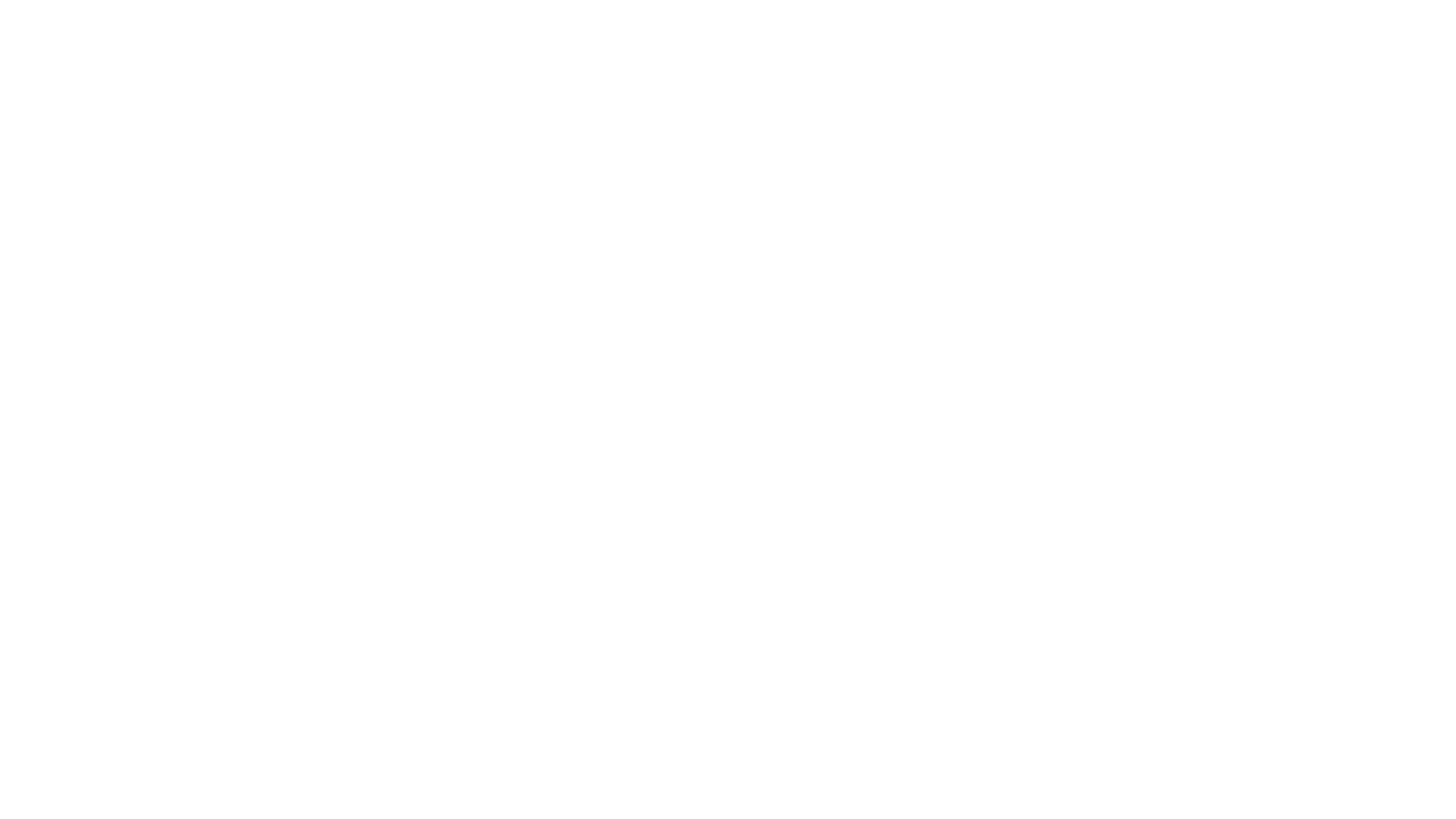 ISAIAH 42: 2-3
	Isa 42:2-3

2 He shall not cry, nor lift up, nor cause his voice to be heard in the street.

	3 A bruised reed shall he not break, and the smoking flax shall he 	not quench: he shall bring forth judgment unto truth.
	KJV
GOD’S JUST SERVANT
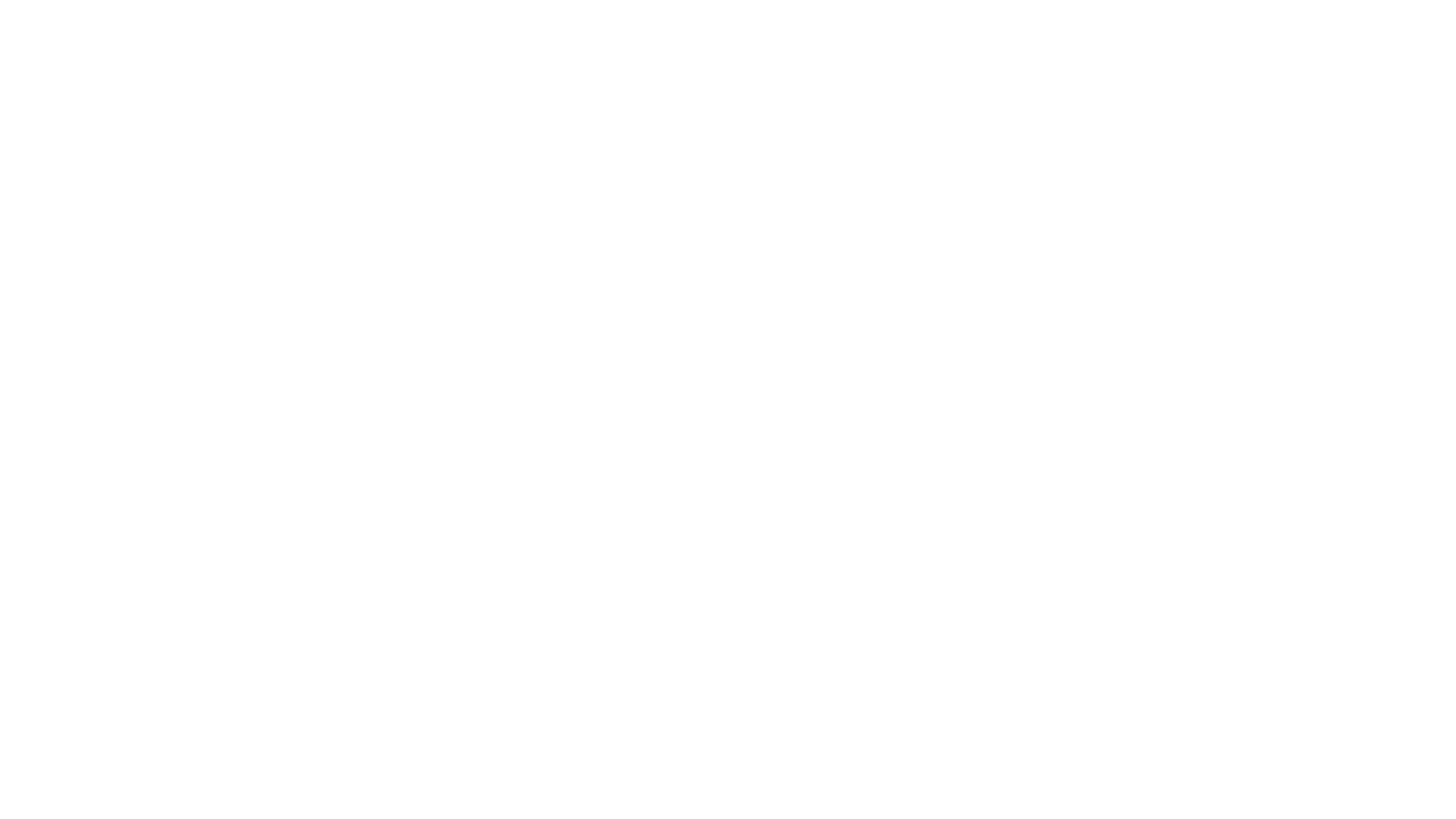 ISAIAH 42:4
	Isa 42:4

	4 He shall not fail nor be discouraged, till he have set judgment in 	the earth: and the isles shall wait for his law.
	KJV
GOD’S JUST SERVANT
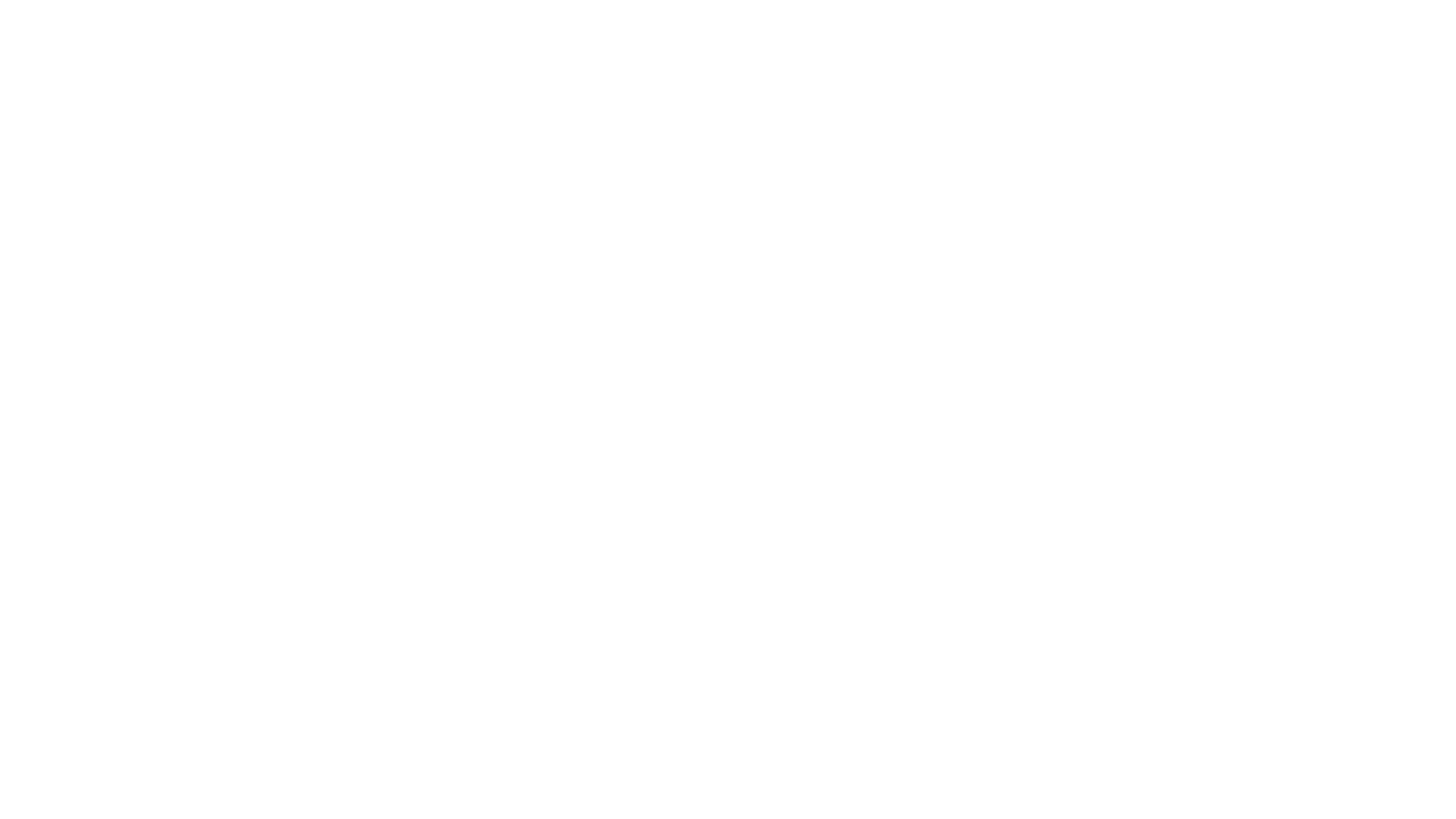 GOD’S JUST SERVANT
Question 1
How is the Servant’s primary responsibility descriptive of Jesus?


Question 2
Why is the use of the literary device of metaphor in Scripture so effective?
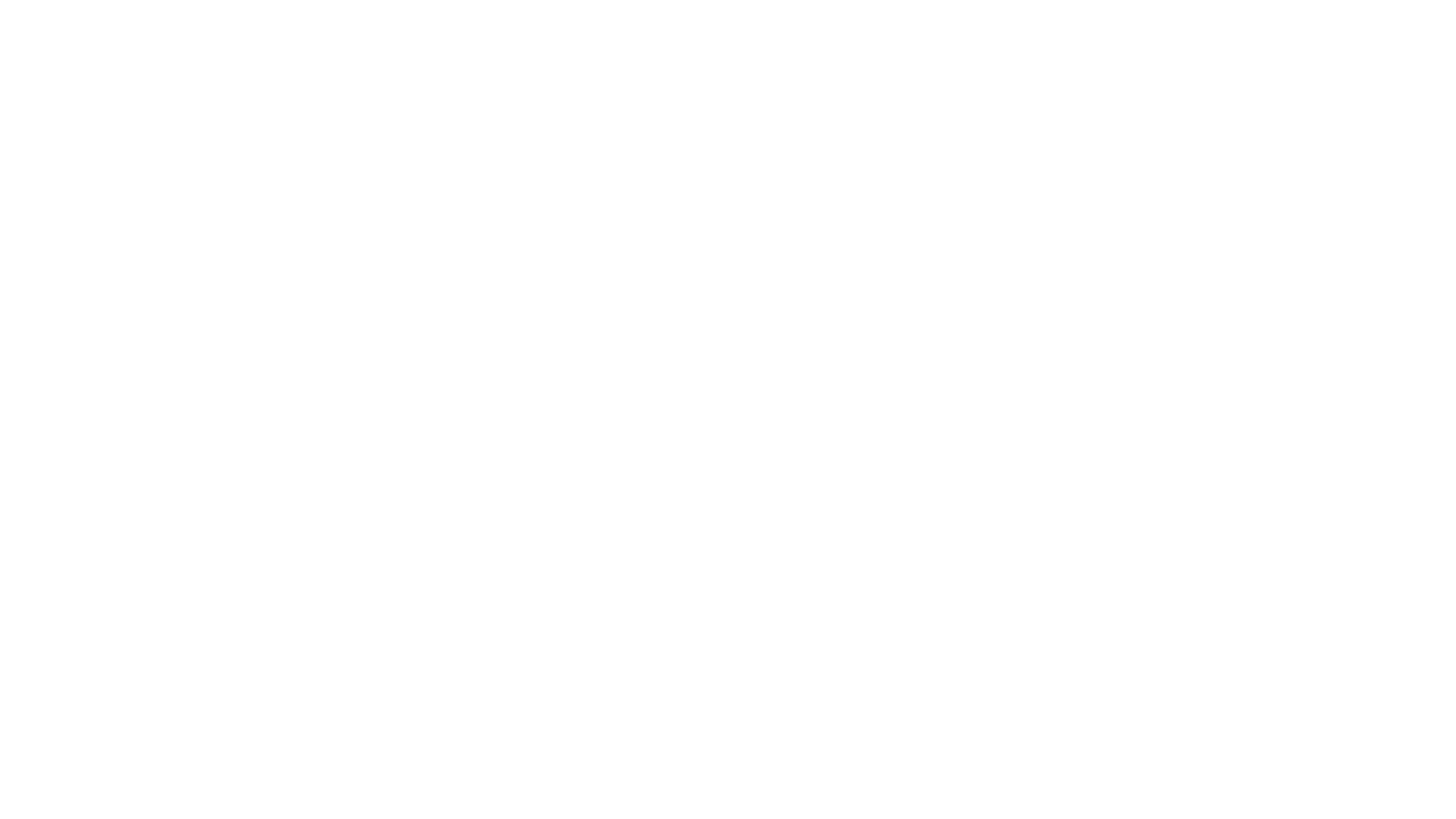 GOD’S JUST SERVANT
II A LIGHT FOR THE NATIONS (ISAIAH 42:5-7)
	

		Elder Bernard Verner
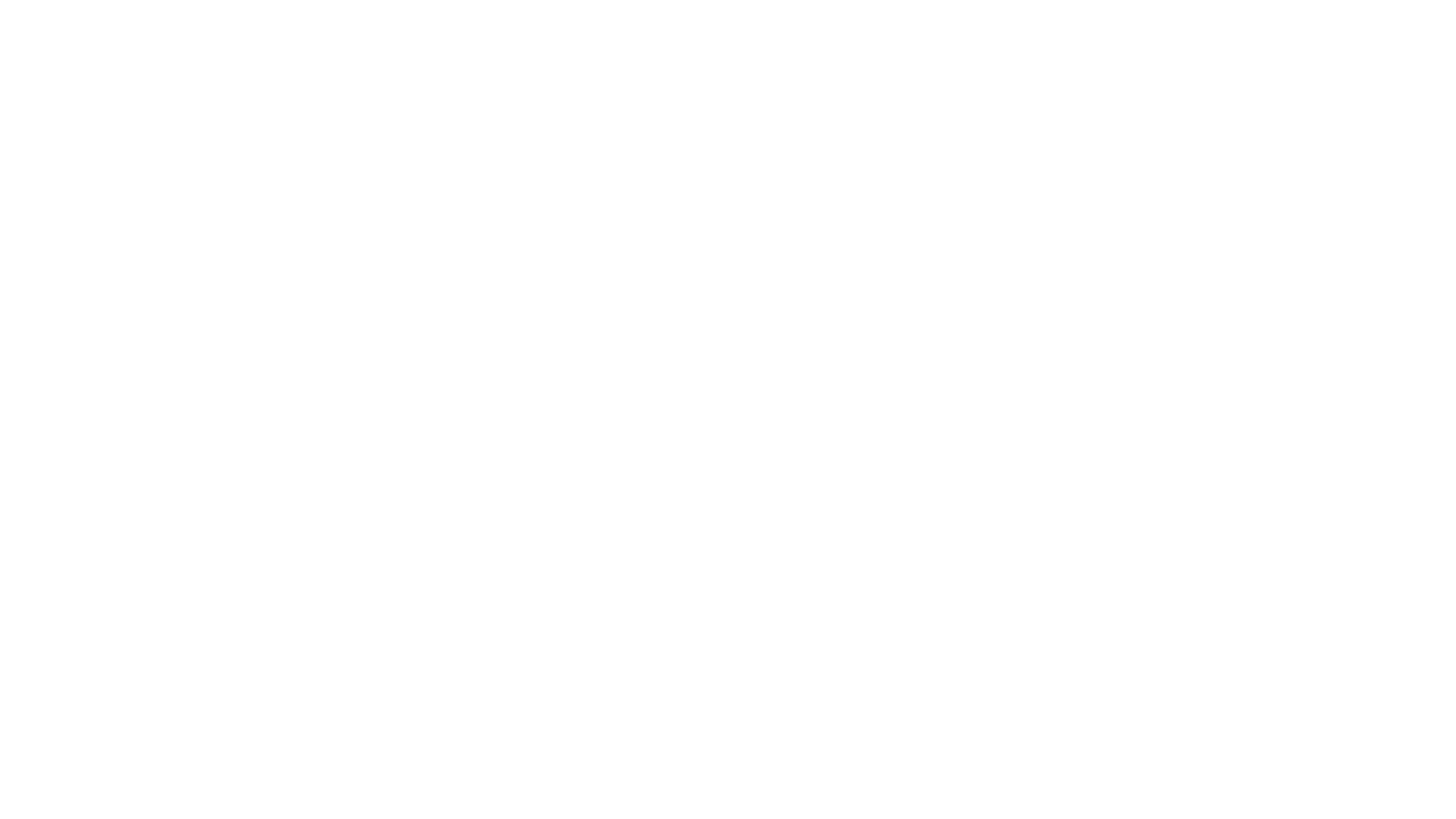 GOD’S JUST SERVANT
II    A LIGHT FOR THE NATIONS (Isaiah 42:5-7)
 
Isa 42:5
5 Thus saith God the LORD, he that created the heavens, and stretched them out; he that spread forth the earth, and that which cometh out of it; he that giveth breath unto the people upon it, and spirit to them that walk therein:
KJV
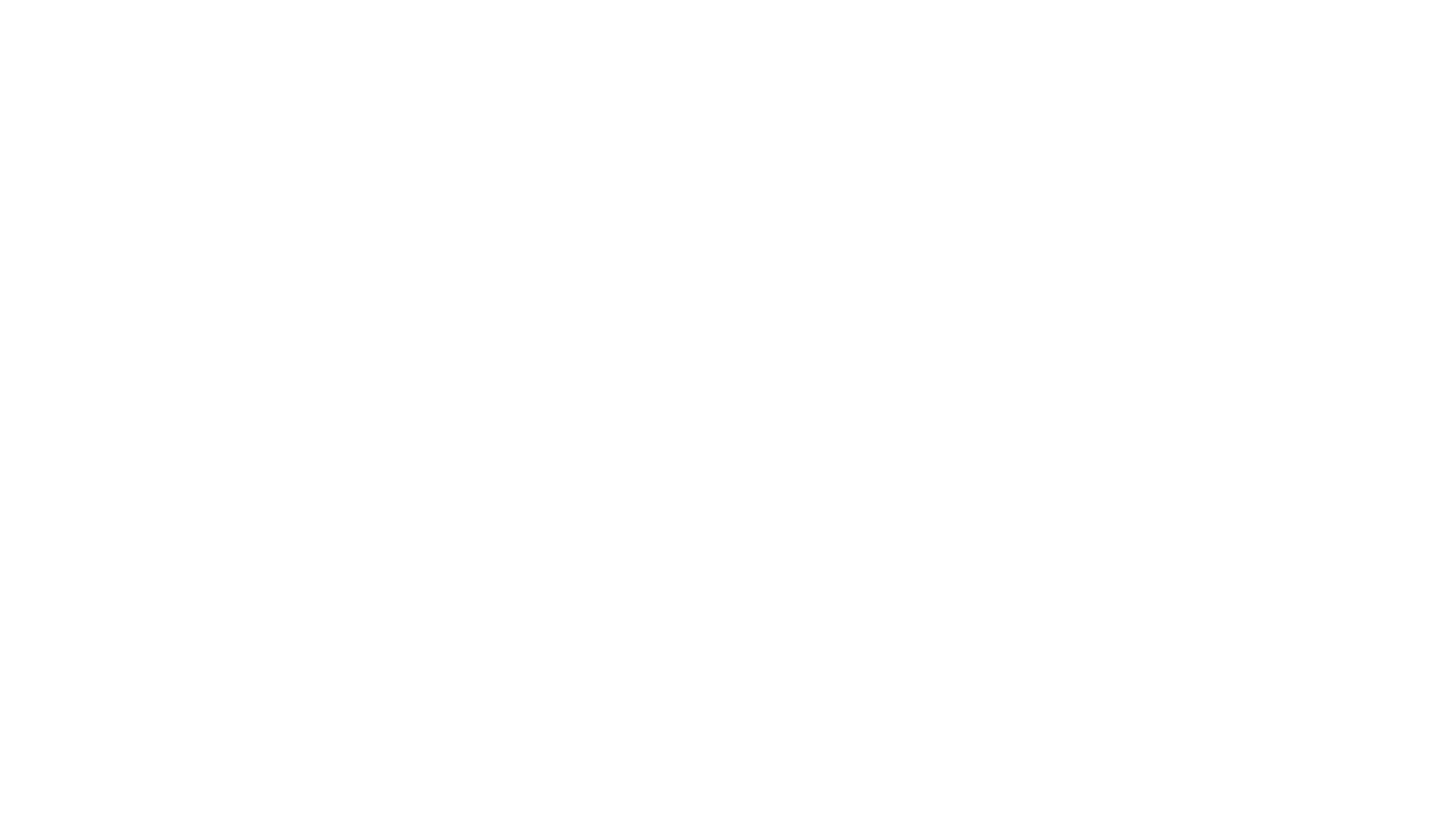 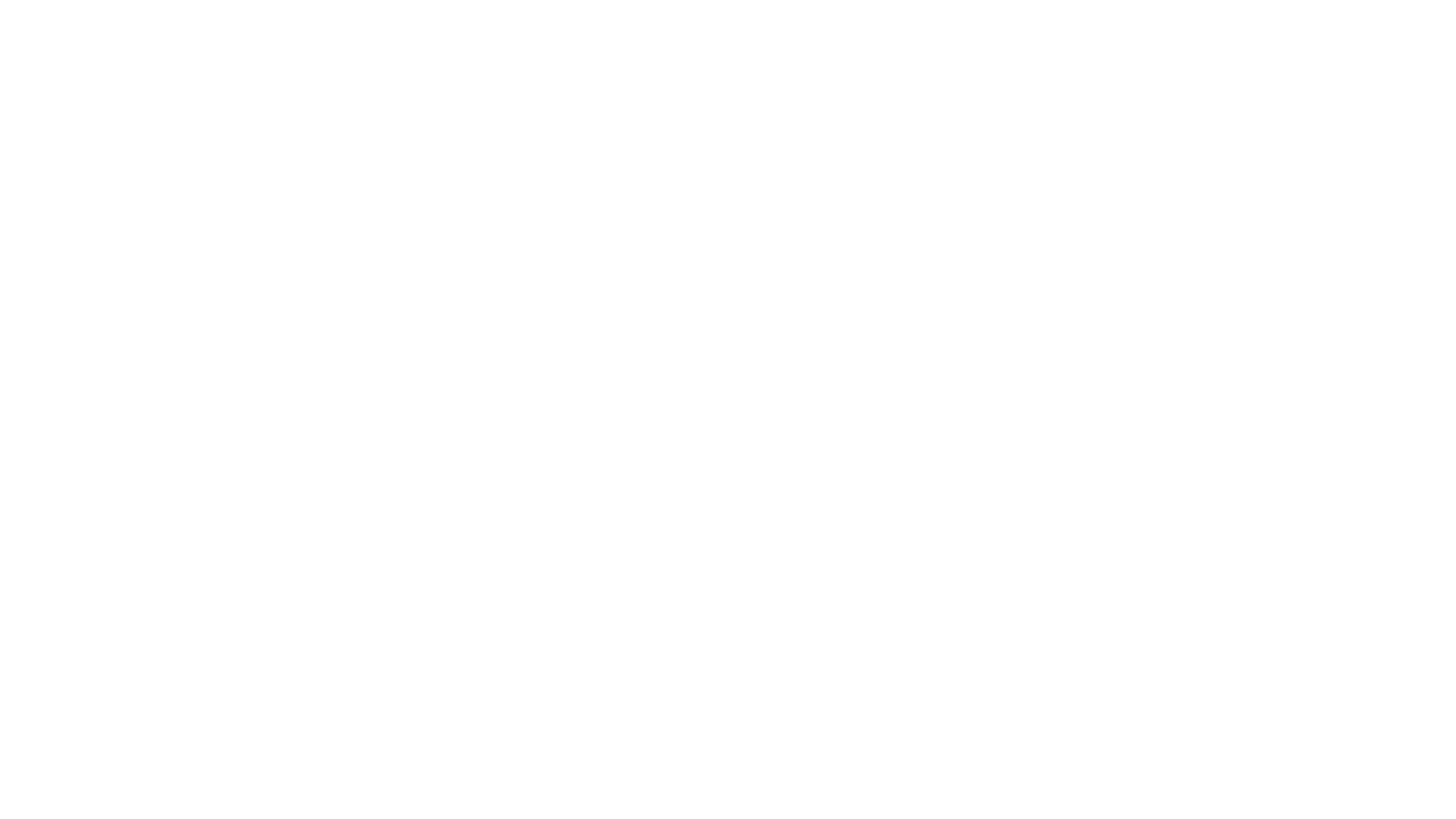 The Prophet Isaiah in his declaration makes it clear that this pronouncement is from God himself.  To drive the point home he declares that this is not a god in the earth talking but the one who created the heavens and the earth.
This is the God who put his seal of approval on creation and his spirit/life into human beings.  The one who created man in his image and likeness.
This is the God who raised his servant in righteousness.
GOD’S JUST SERVANT
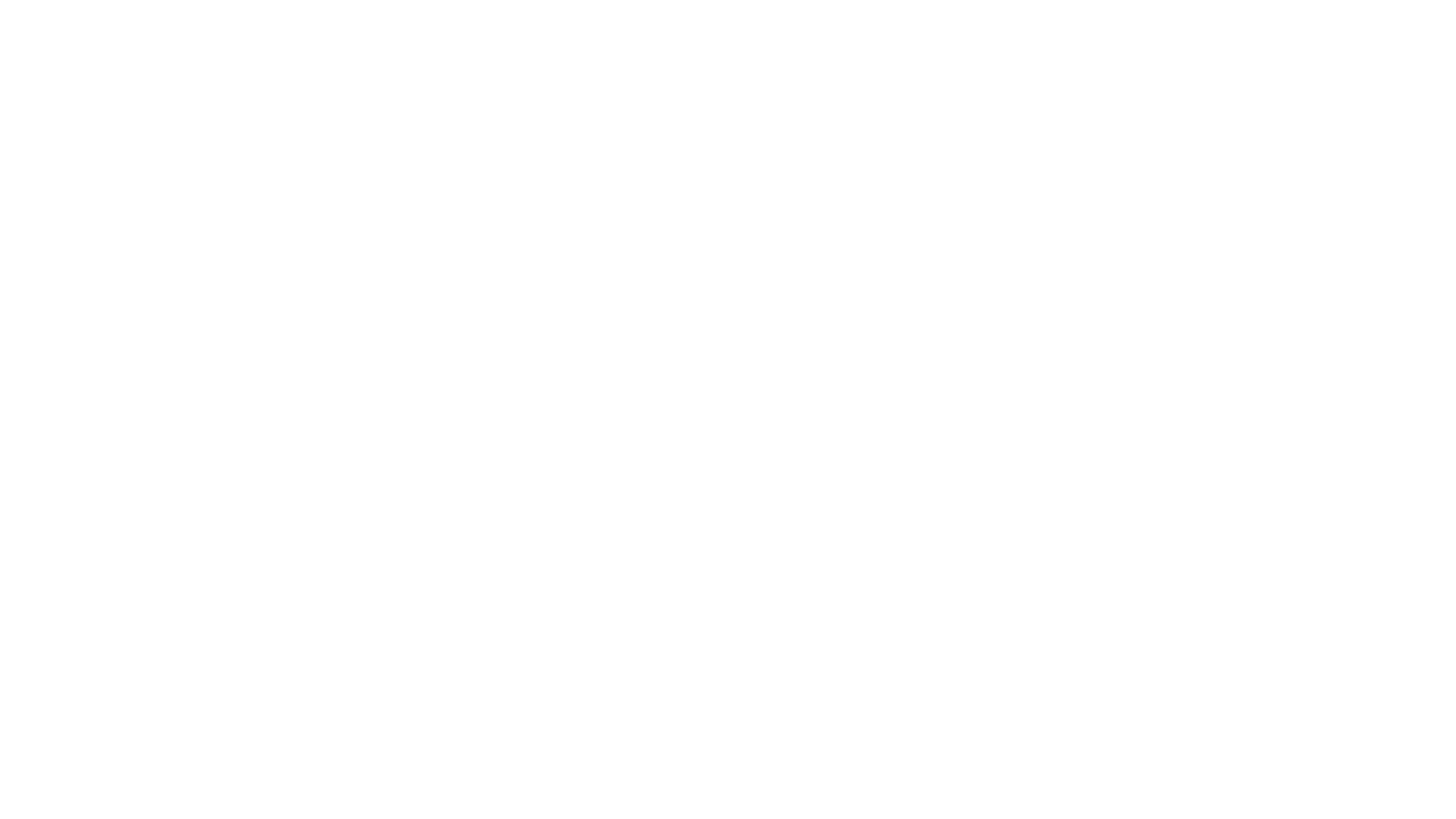 The word righteousness encompasses:
Integrity
Moral honesty
Purity
Having a right heart before God


The Messiah was given the assignment to come to His creation and to speak righteousness into the lives of people.
GOD’S JUST SERVANT
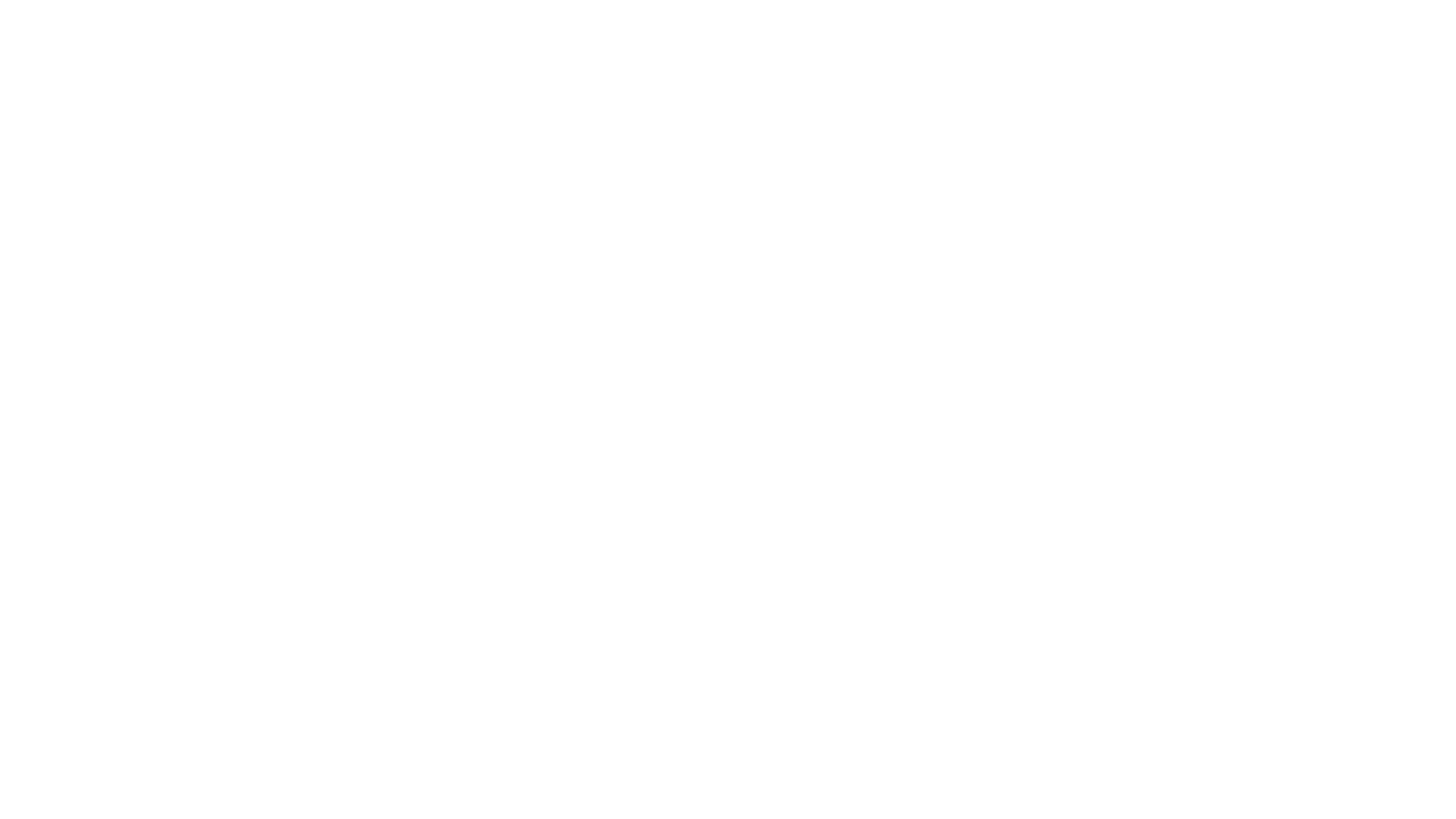 This servant being proclaimed her is Jesus Christ.  He came into the world as both the fulfillment of the covenant that God made to the descendants of Abraham, Isaac, and Jacob and also a light to the Gentiles. 
 So he came to all mankind to bring light (revelation knowledge and understanding) to destroy the work of the enemy.
GOD’S JUST SERVANT
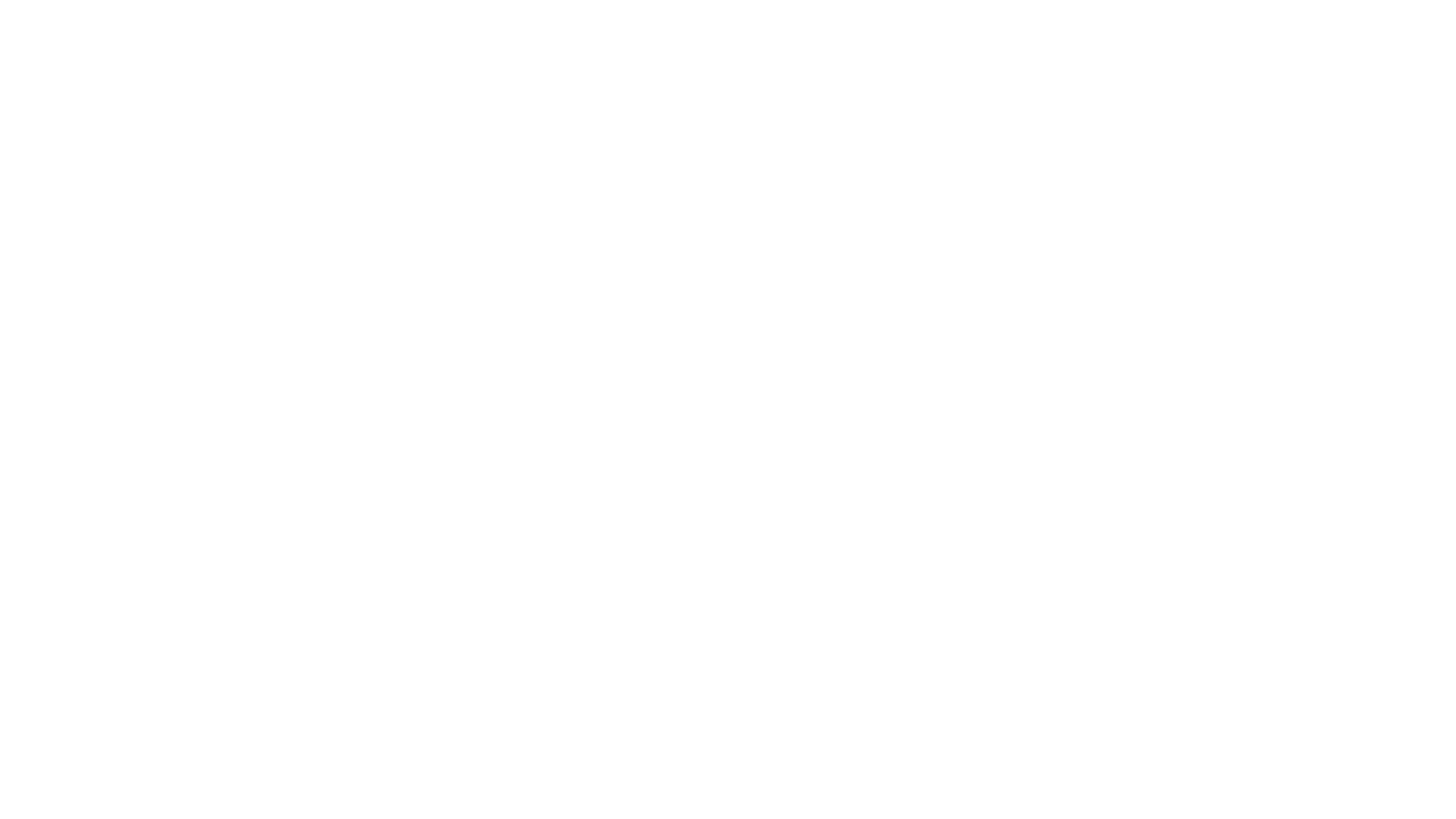 GOD’S JUST SERVANT
Isa 42:6

6 I the LORD have called thee in righteousness, and will hold thine hand, and will keep thee, and give thee for a covenant of the people, for a light of the Gentiles;
KJV
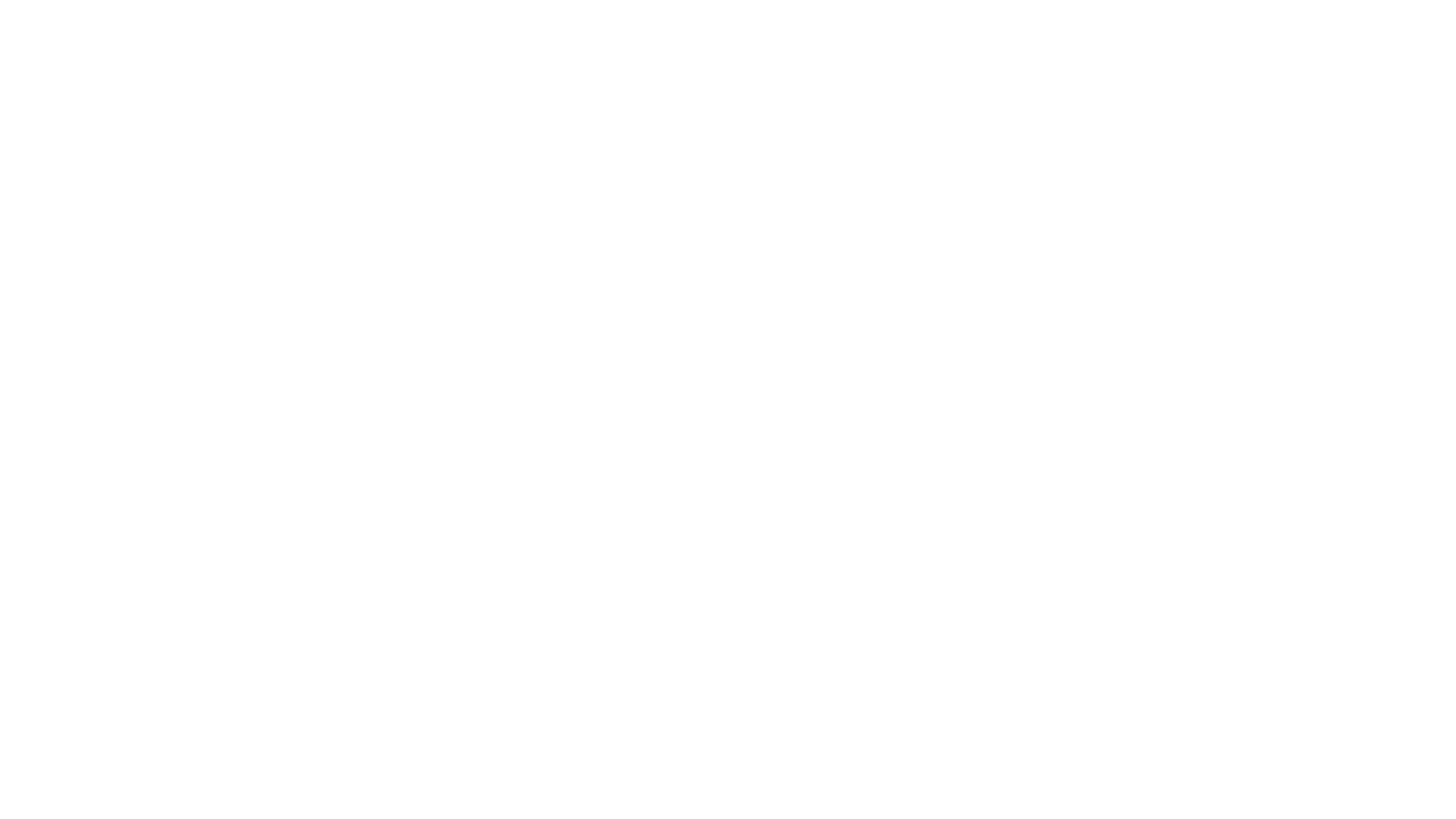 Isaiah proclaims that this is God speaking and GOD declares that he
Is establishing a new covenant with the people of the earth  through this servant.

The God who has authority over his creation is establishing the fact that he will be with this servant  and give him his authority.

This should assure us that the GOD who cannot fail and who keeps his covenant is working in and through this servant to fulfill his calling.
GOD’S JUST SERVANT
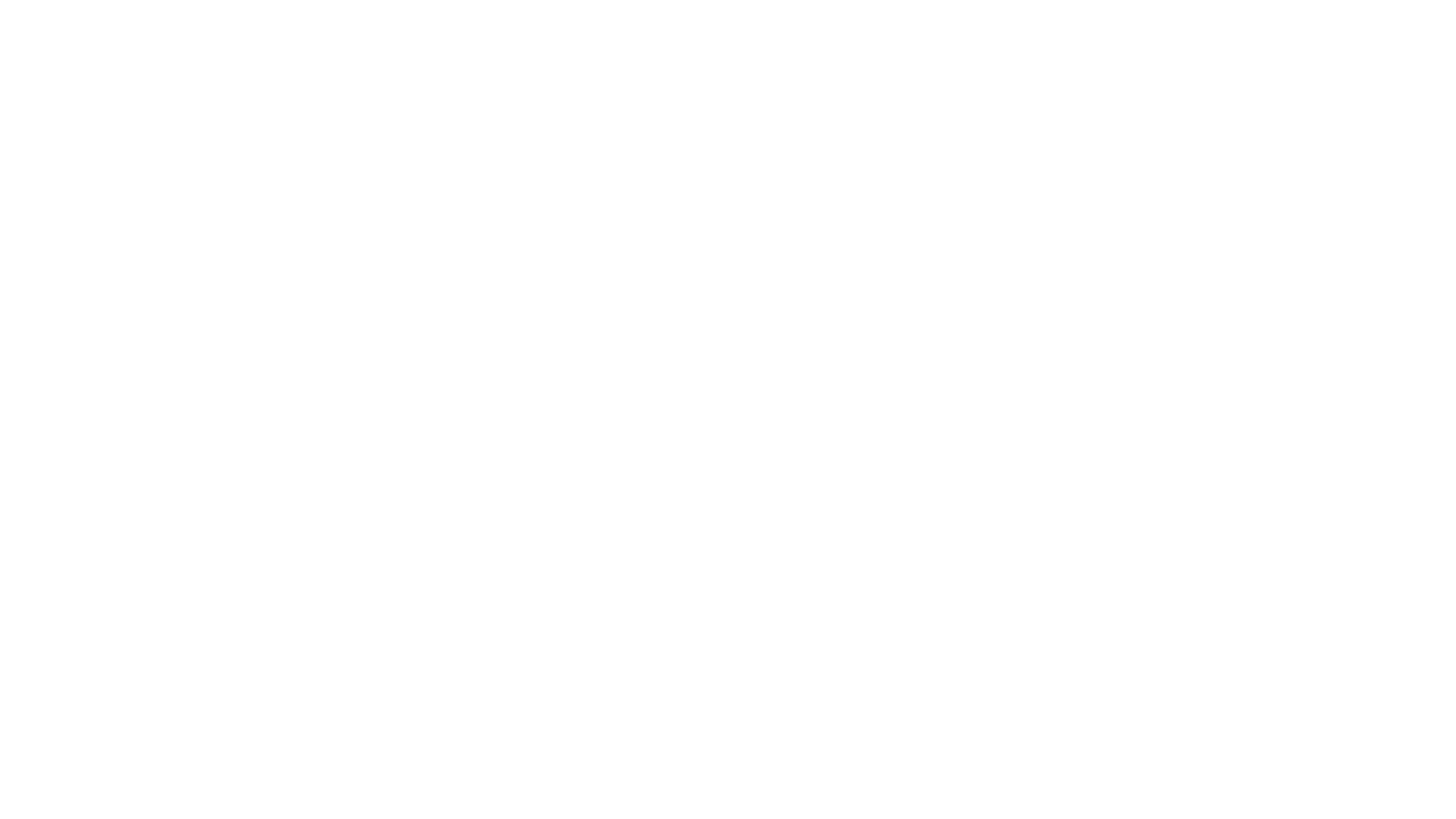 GOD’S JUST SERVANT
Not only is God putting his stamp of approval on this servant but he promises that he will hold the servants hand.
This means that he will provide his strength and support.  
He will sustain him.  

This shows not only the strength that the servant will have but the weight of his mission.
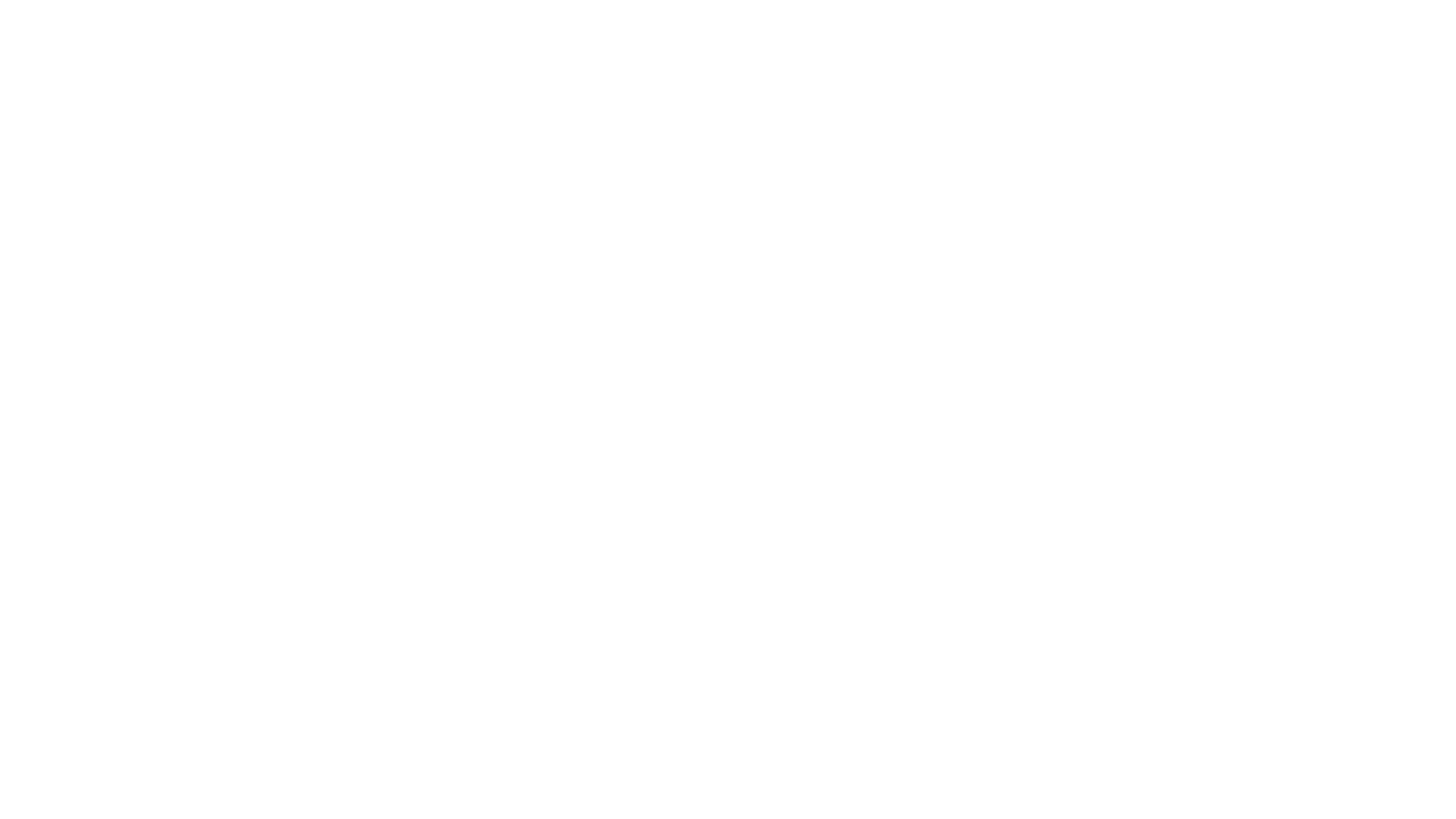 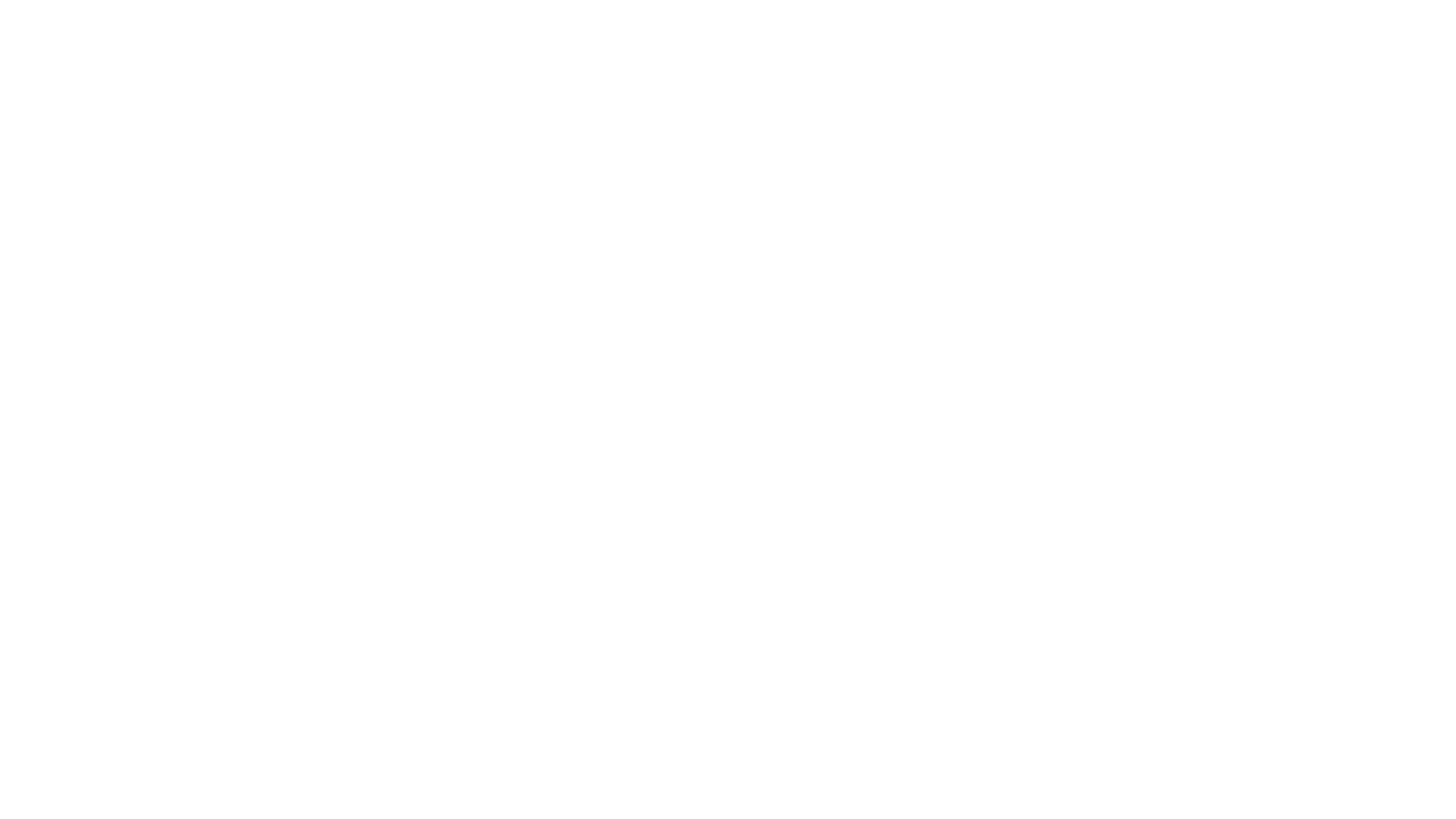 Isa 42:7

7 To open the blind eyes, to bring out the prisoners from the prison, and them that sit in darkness out of the prison house.
	KJV
GOD’S JUST SERVANT
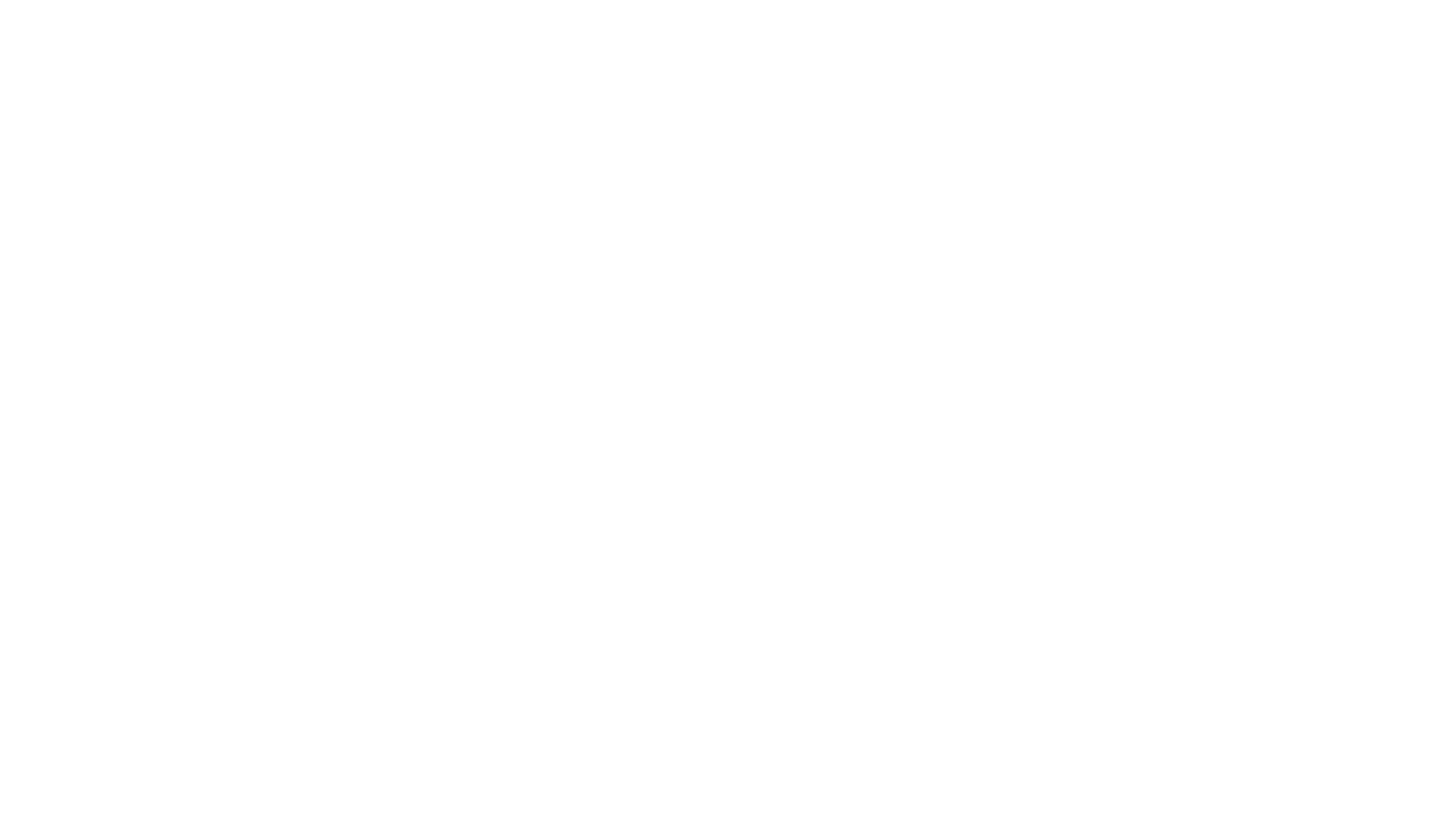 GOD’S JUST SERVANT
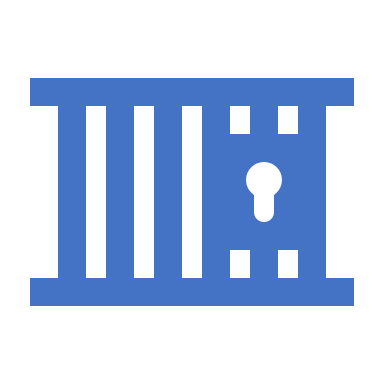 God now reveals what the mission entails. 
To open the blind eyes 
To bring out the prisoners from the prison
To bring out them that sit in darkness in the prison house.
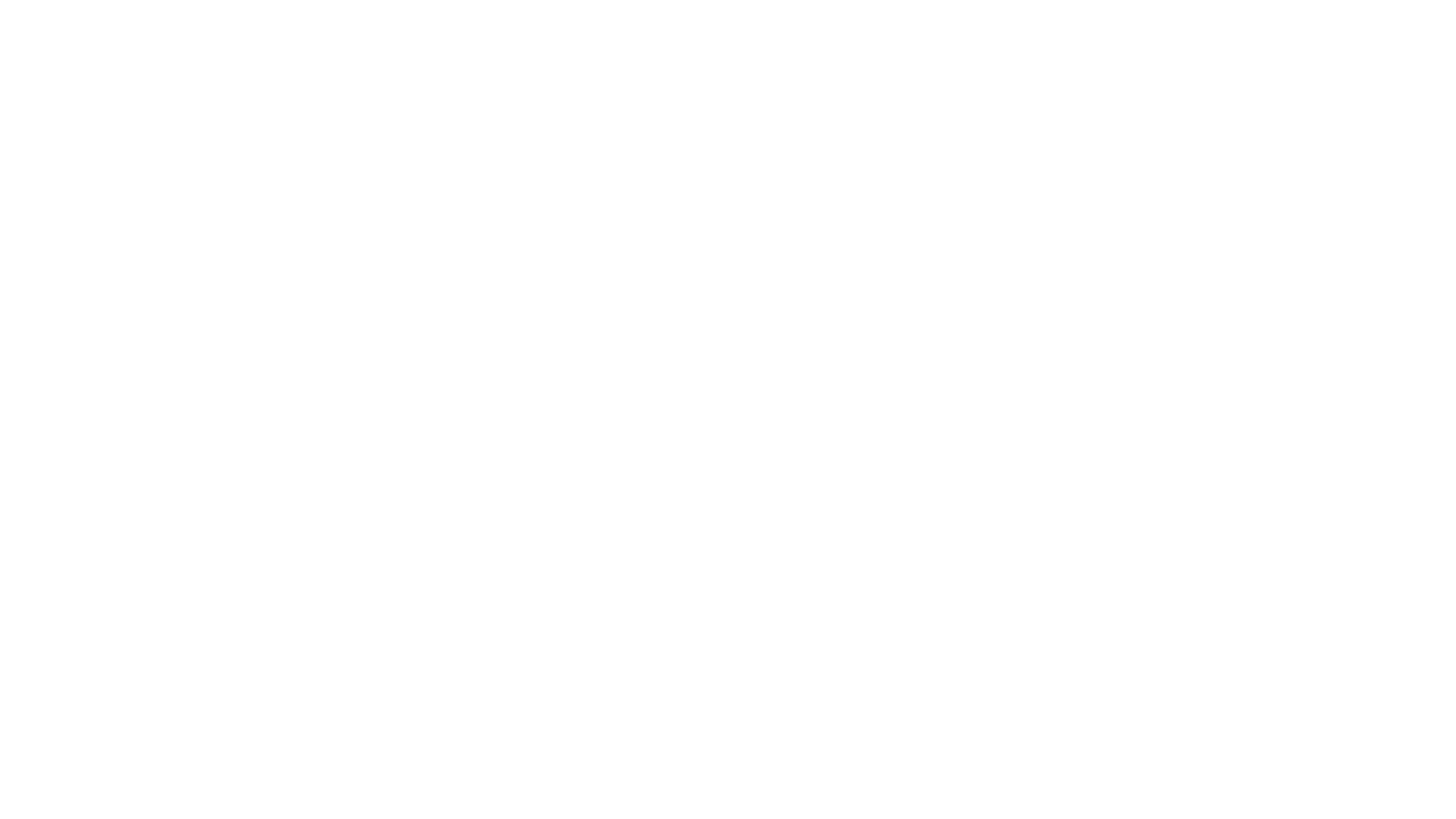 GOD’S JUST SERVANT
Blind Eyes is not just referring to physical blindness but also moral blindness.  People are blind because of sin.  Sin causes us to see things incorrectly.  We cannot discern right and wrong because of the  wrong motives in our hearts.  Jesus came to reveal truth.
The second part to this is the encompassing mission of deliverance from the prison of sin.  We cannot break free without a deliverer.  He came to tear down our prisons and deliver us from those things that have us bound.  Those things that have us in darkness
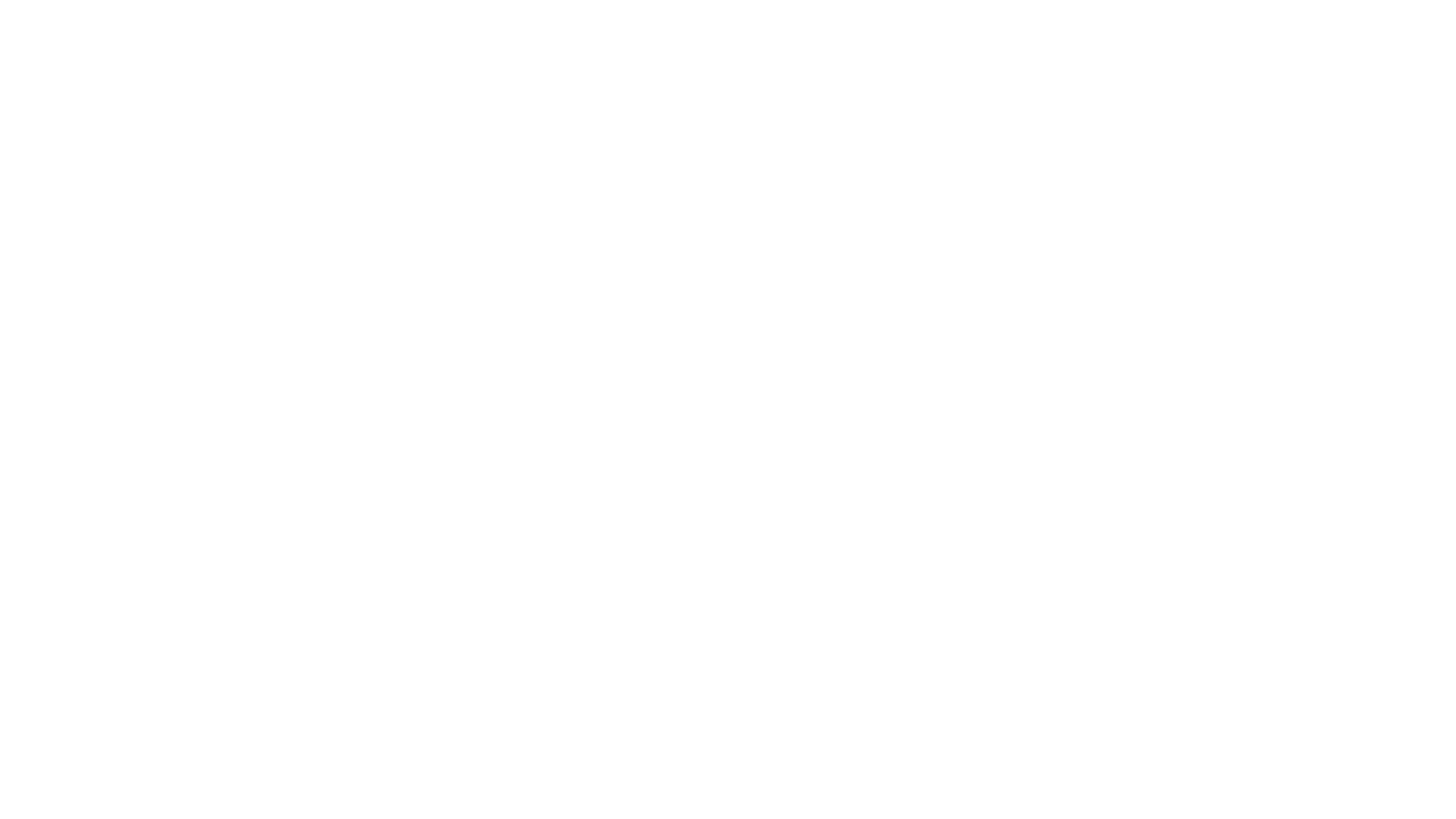 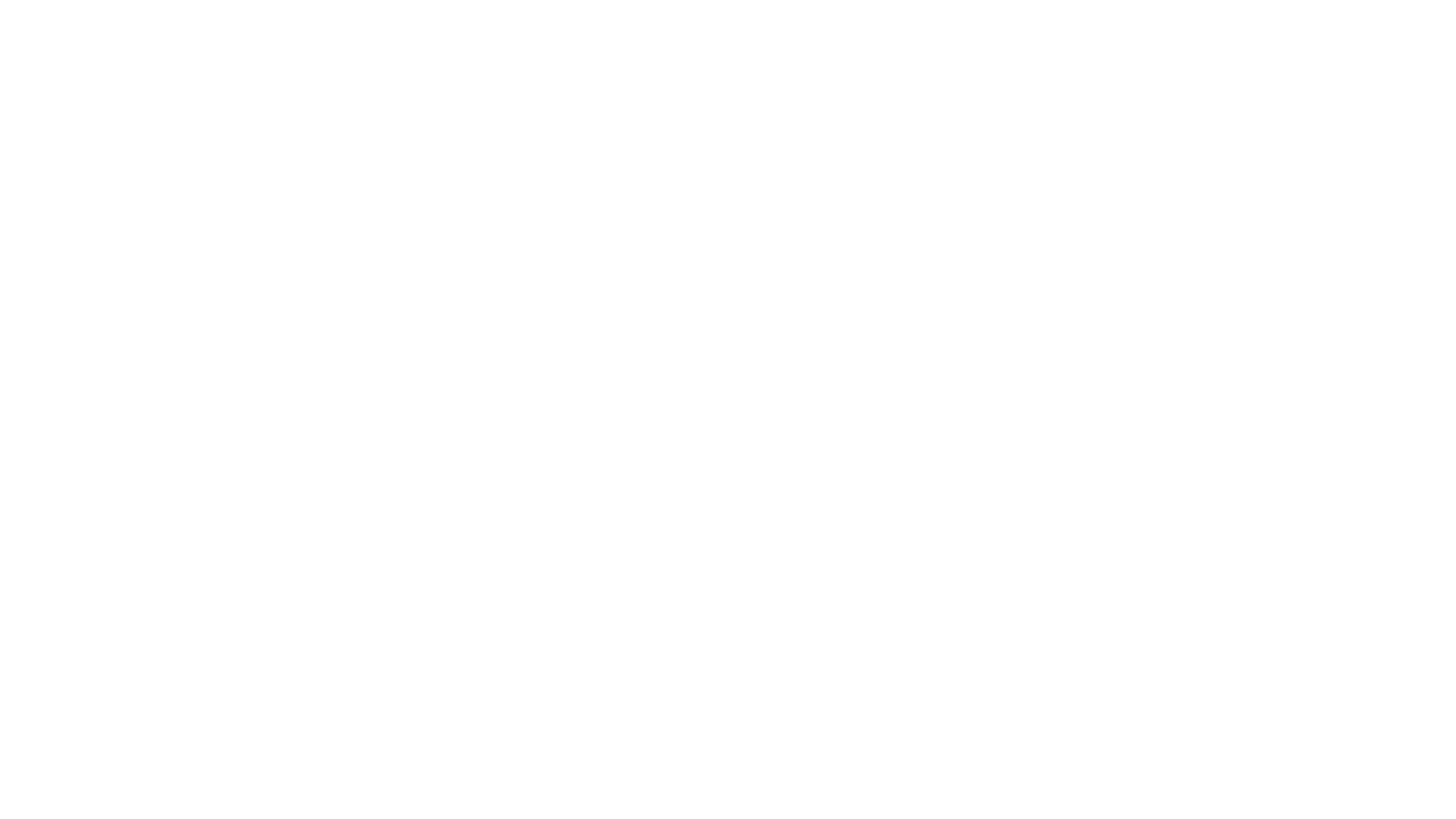 JESUS came to show us the love of GOD.
JESUS came to impart GOD’s righteousness to us.
JESUS came to open the eyes of our hearts.
JESUS came to set us free from the burden of guilt and shame.
GOD’S JUST SERVANT
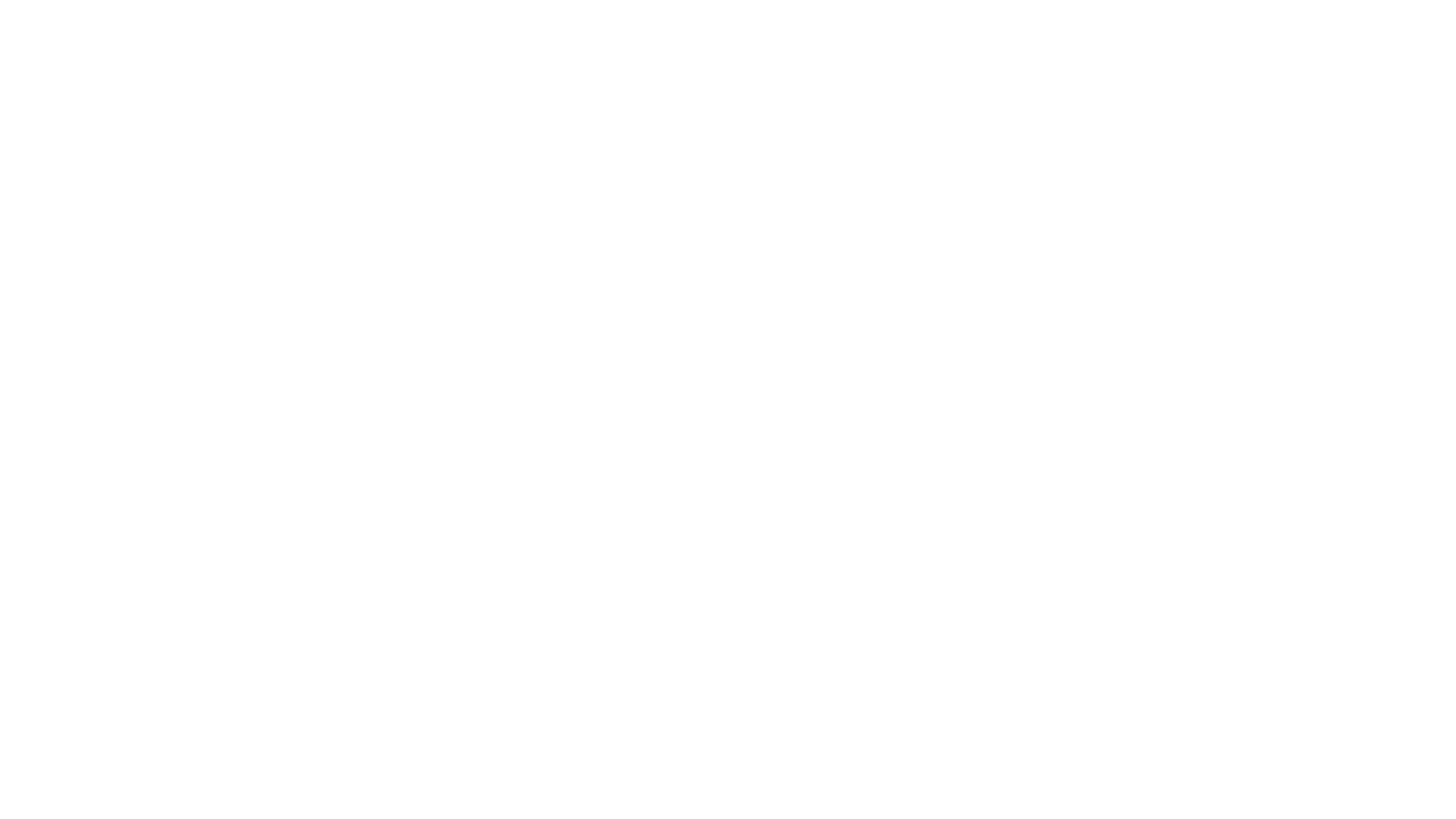 GOD’S JUST SERVANT
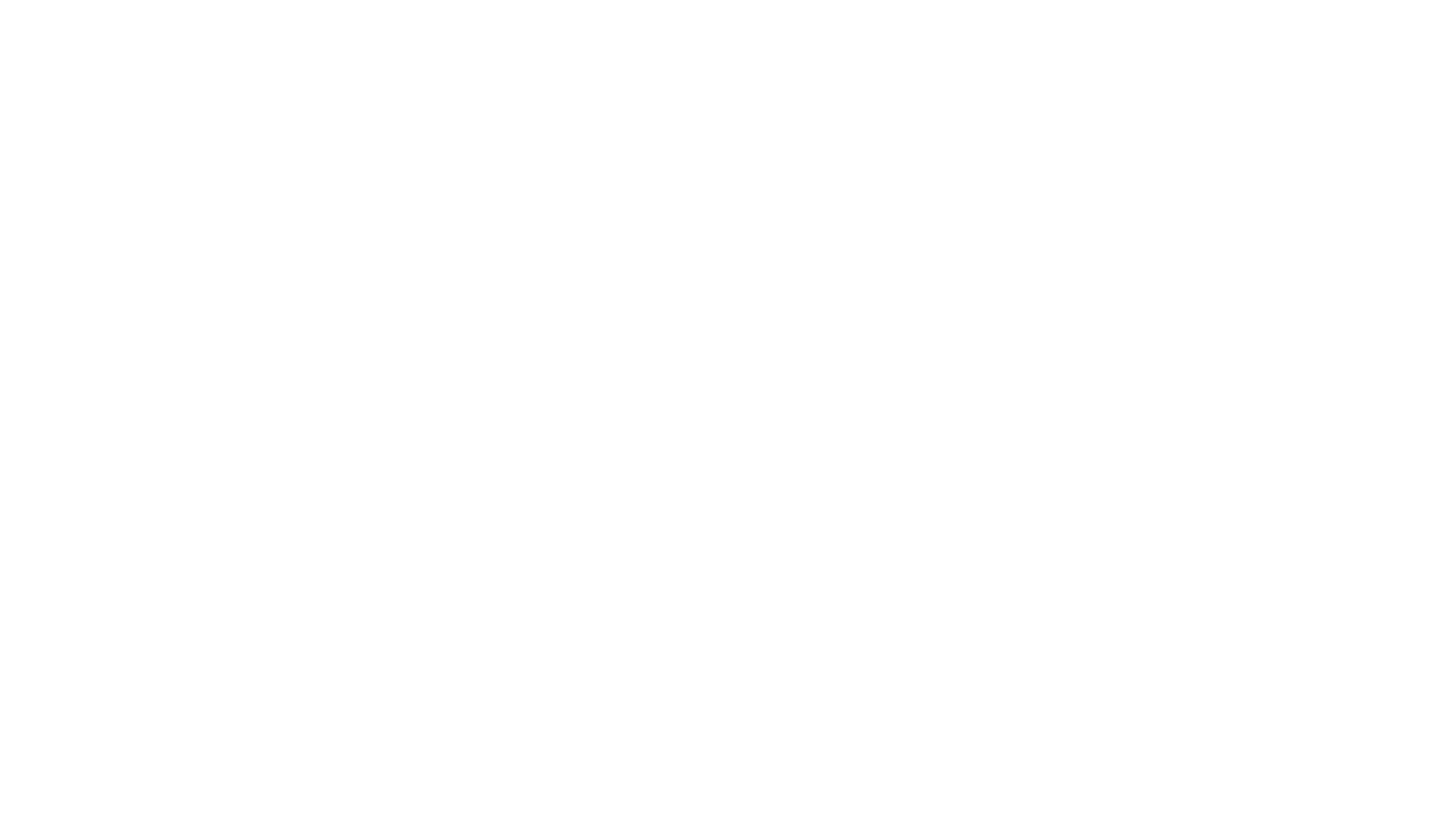 III. Hope For the NationsIsaiah 42:8-9
Missionary Daintry McFadden
Prophet Isaiah extends HOPE
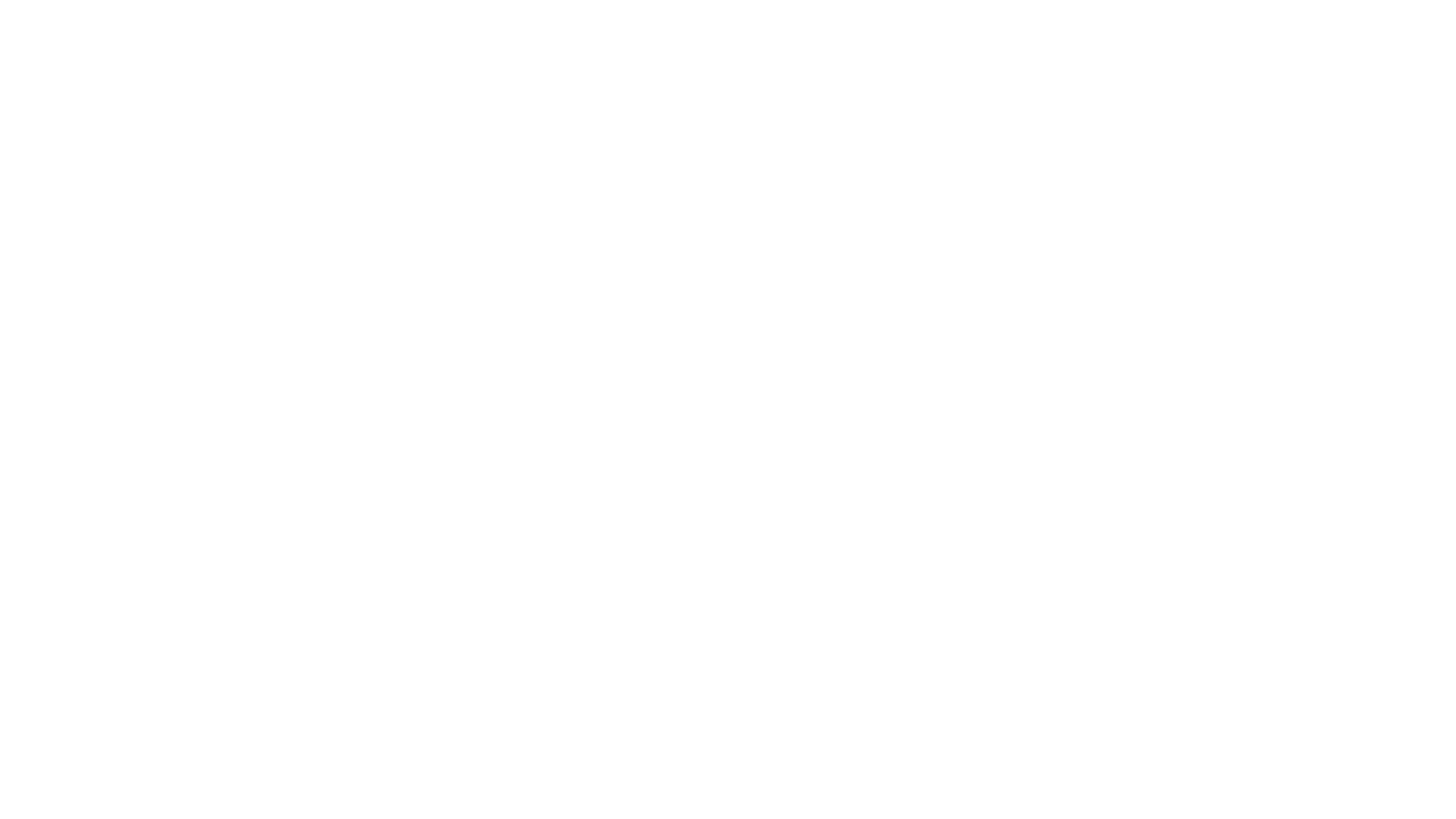 GOD’S JUST SERVANT
III A HOPE FOR THE NATIONS (ISAIAH 42:8-9)

Missionary Daintry McFaden
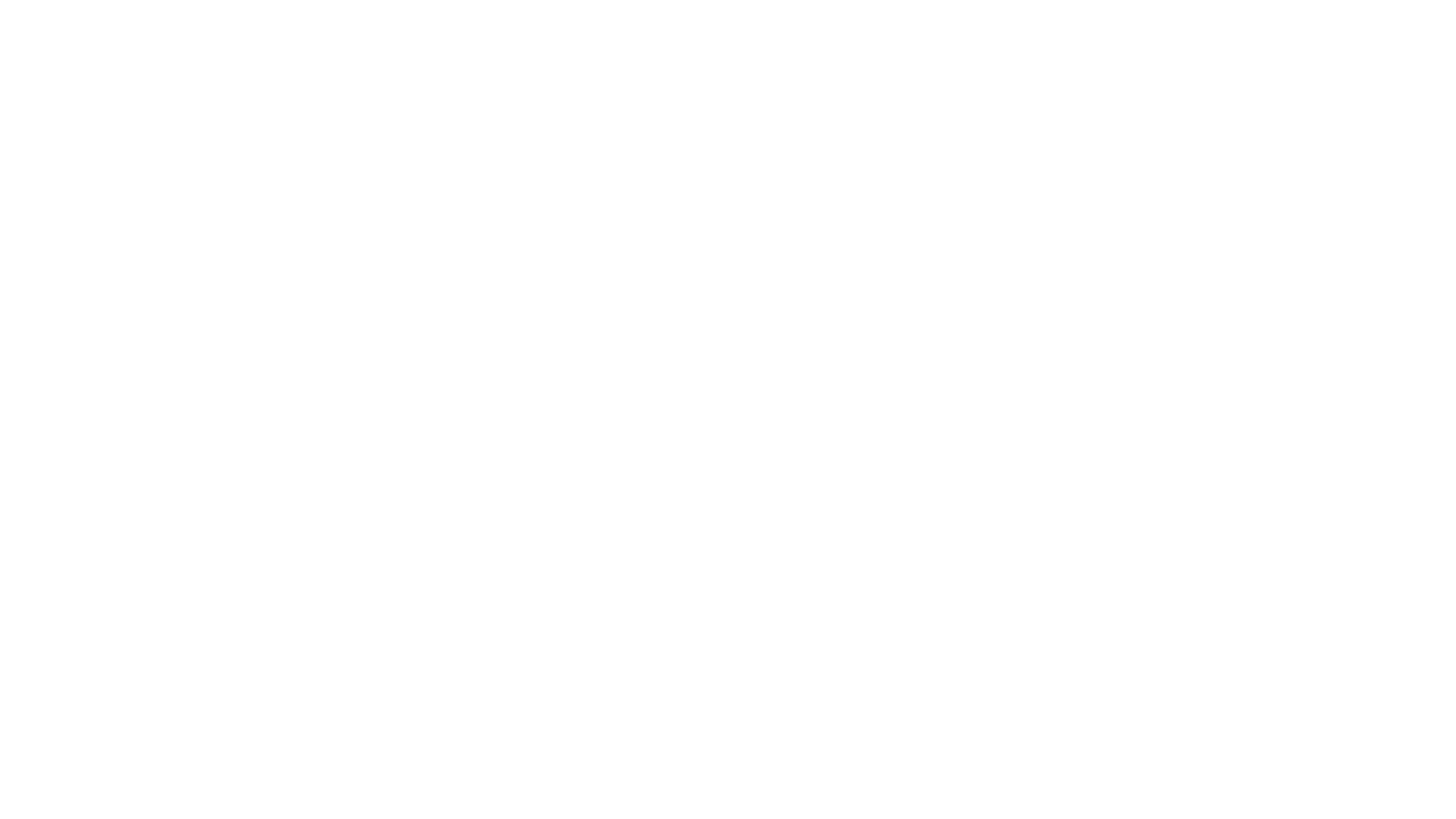 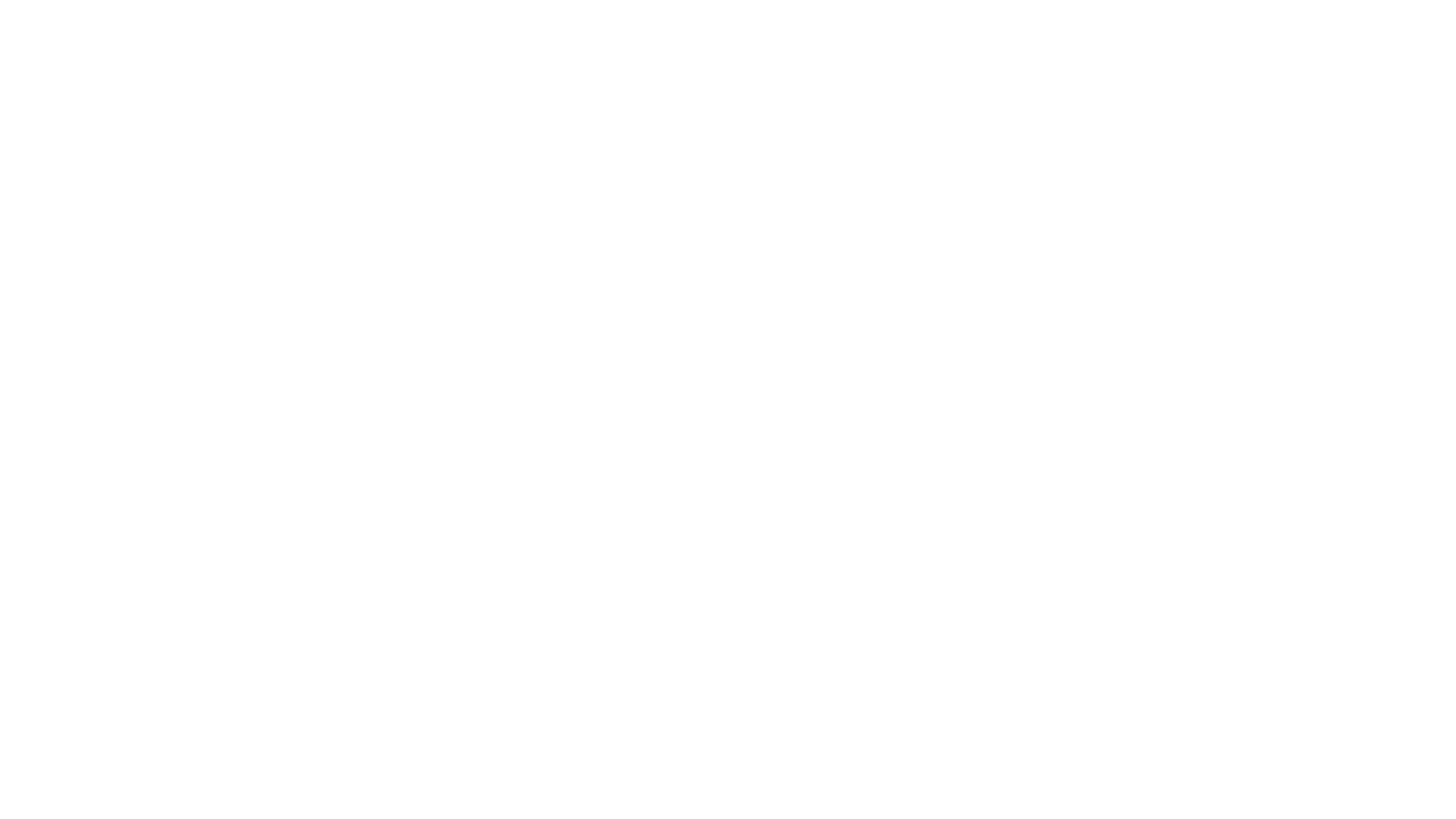 Isaiah 42:8  I am the Lord: that is my name: and my glory will I not give to another, neither my praise to graven images.
A name that reflects His nature; the unchanging and sovereign God for who FOREVER stands by his name
What I promise, I will perform
My praise will not be taken by idols

Isaiah 2:20 In that day a man shall cast his idols of silver, and his idols of gold, which they made each one for himself to worship, to the moles and to the bats;
Isaiah 2: 20 NIV In that day people will throw away    to the moles and batstheir idols of silver and idols of gold,    which they made to worship.
I AM THAT I AM that is my name He revealed himself to Moses Exodus 33:14
“Behold, I will do a new thing” Isaiah 43:19
Isaiah 42:9
9 Behold, the former things are come to pass, and new things do I declare: before they spring forth I tell you of them.

God is FULLY to be trusted
God promises will “Spring Forth”
Isaiah 43:19
19 Behold, I will do a new thing; now it shall spring forth; shall ye not know it? I will even make a way in the wilderness, and rivers in the desert.
“Sing unto the Lord a NEW SONG" Psalms 33:3Let us celebrate the Victory over Coronavirus!
Isaiah 42:10
10 Sing unto the Lord a new song, and his praise from the end of the earth, ye that go down to the sea, and all that is therein; the isles, and the inhabitants thereof.
Isaiah 33:1-3
Rejoice in the Lord, O ye righteous: for praise is comely for the upright.
2 Praise the Lord with harp: sing unto him with the psaltery and an instrument of ten strings.
3 Sing unto him a new song; play skilfully with a loud noise.
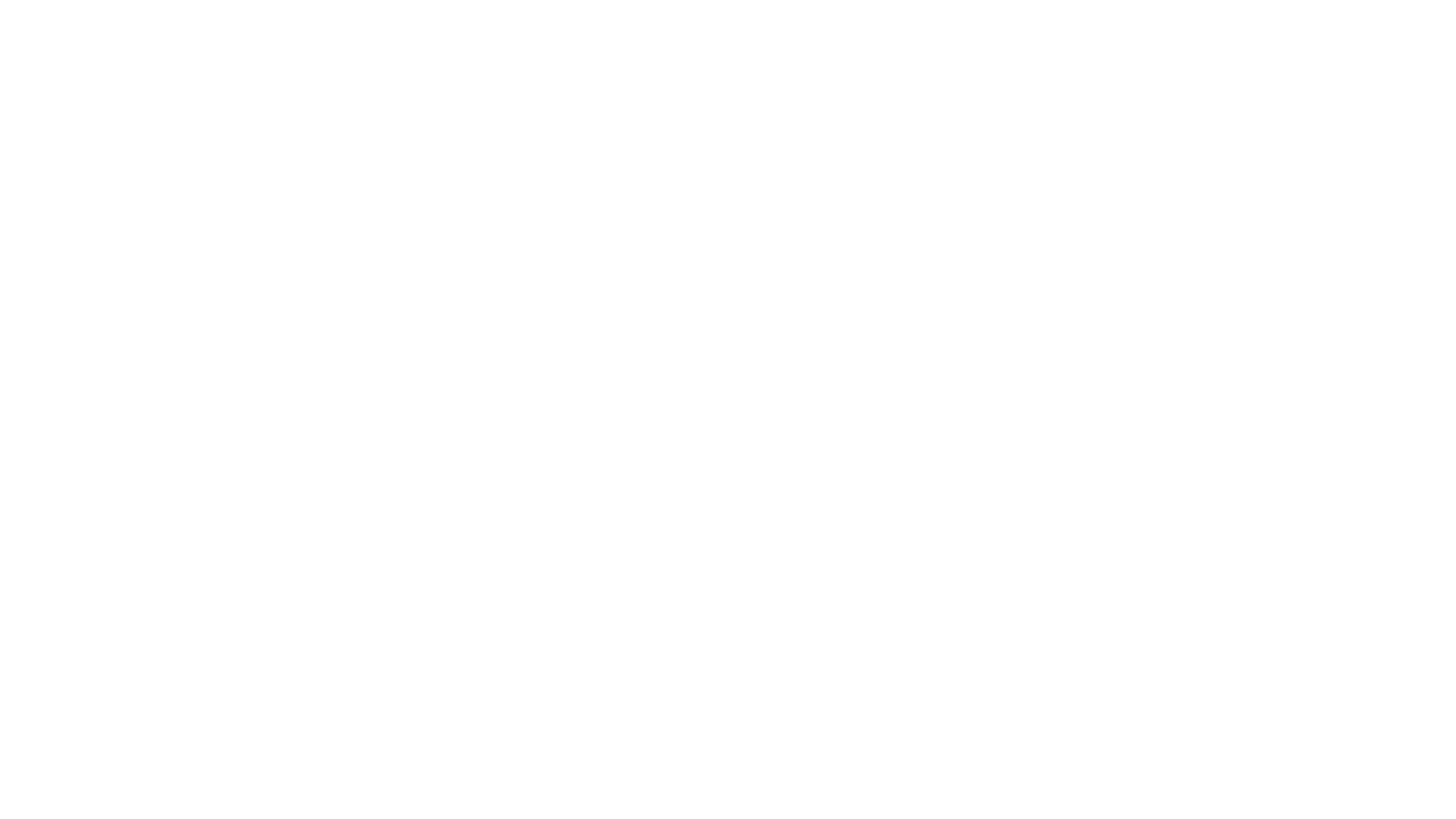 Why should we sing a new song to the Lord?
Question 6
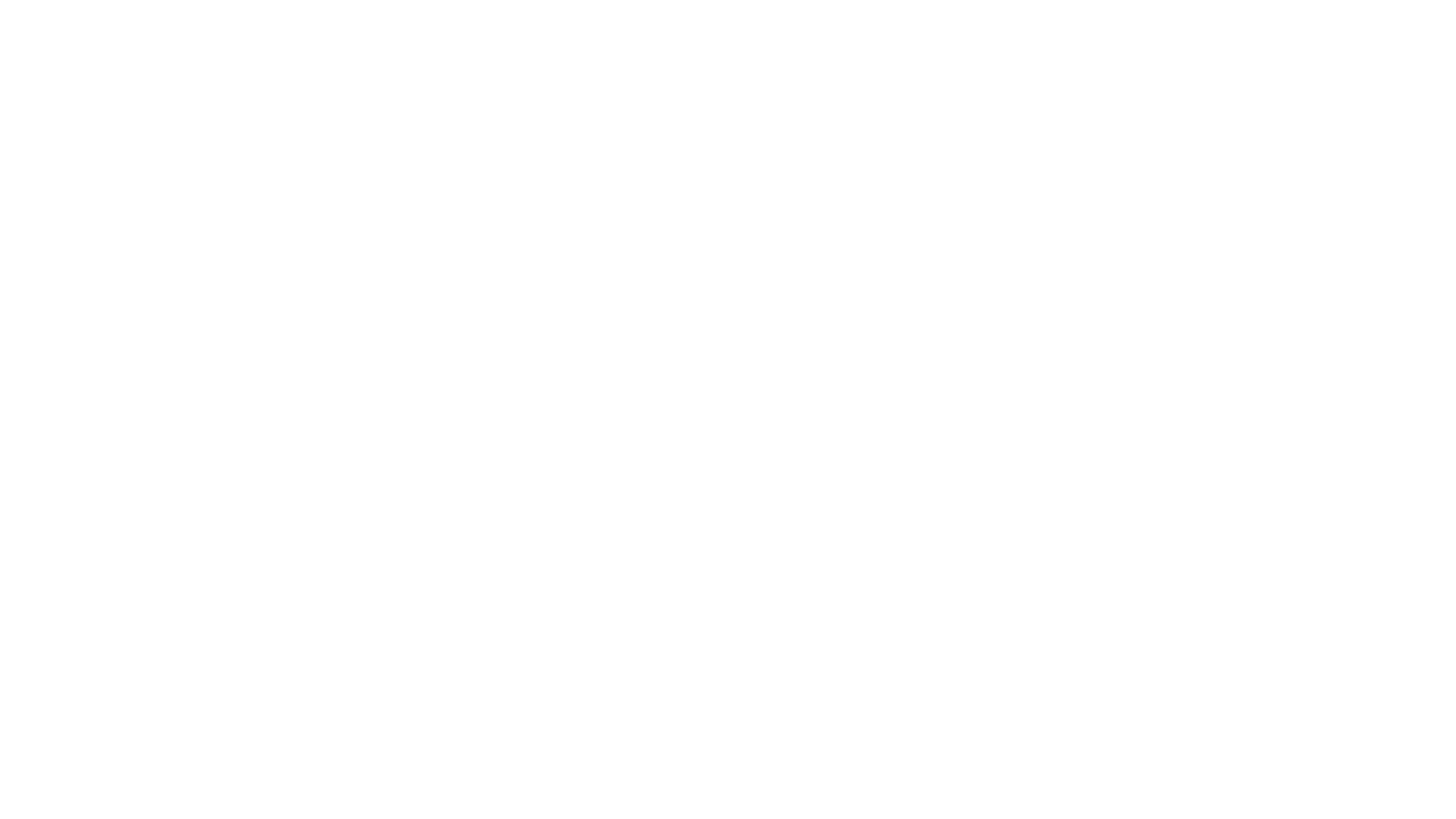 SO WHAT IS YOUR SONG?